Летняя школа Гродно - 2015
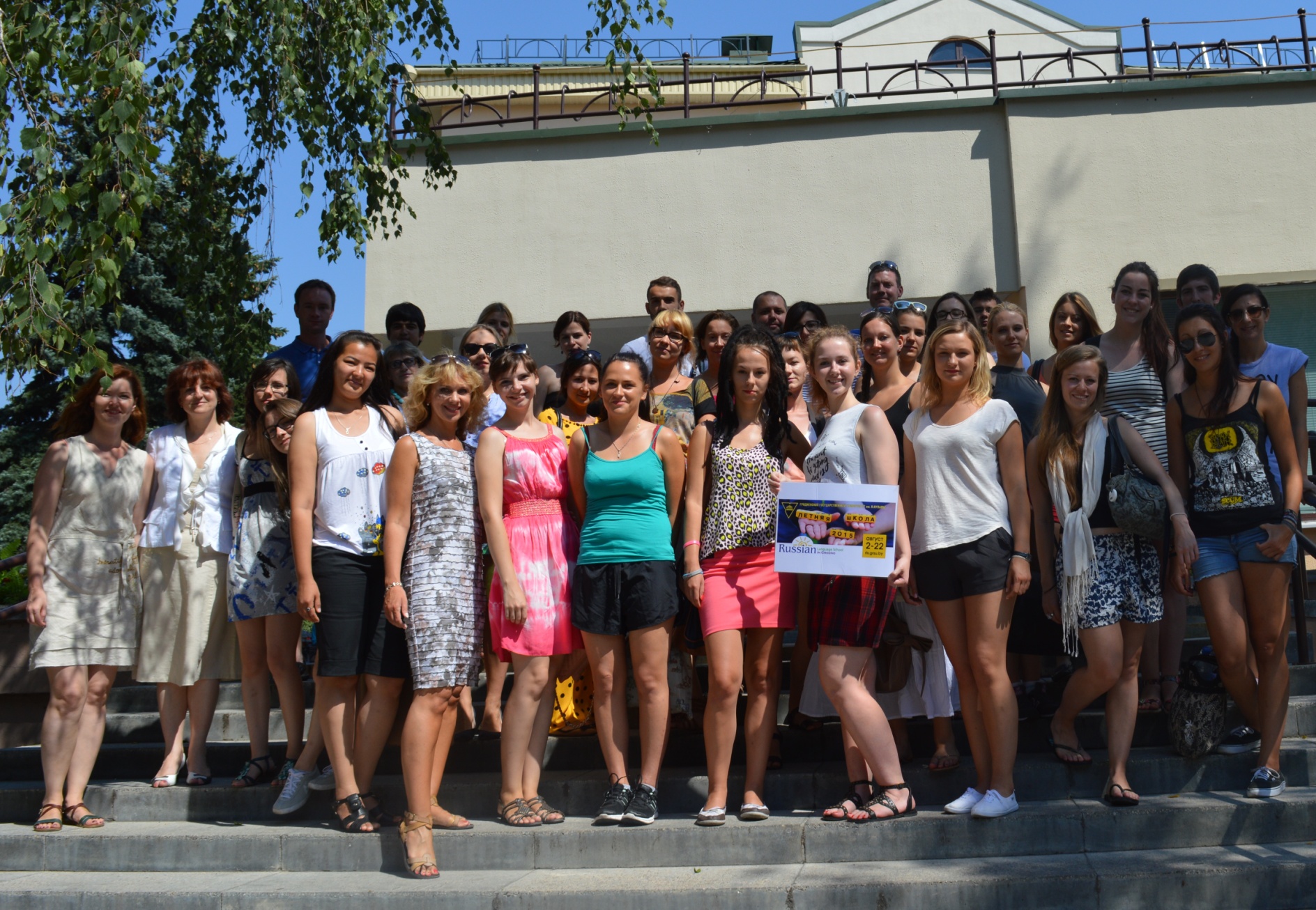 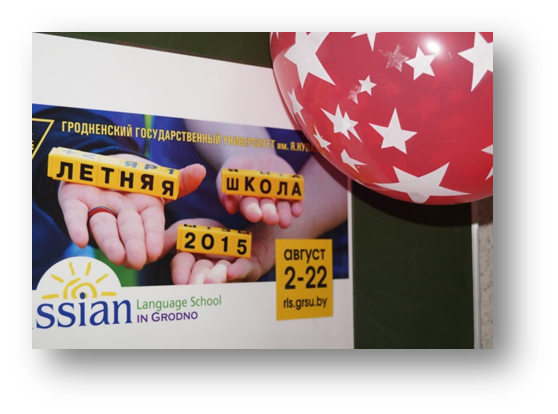 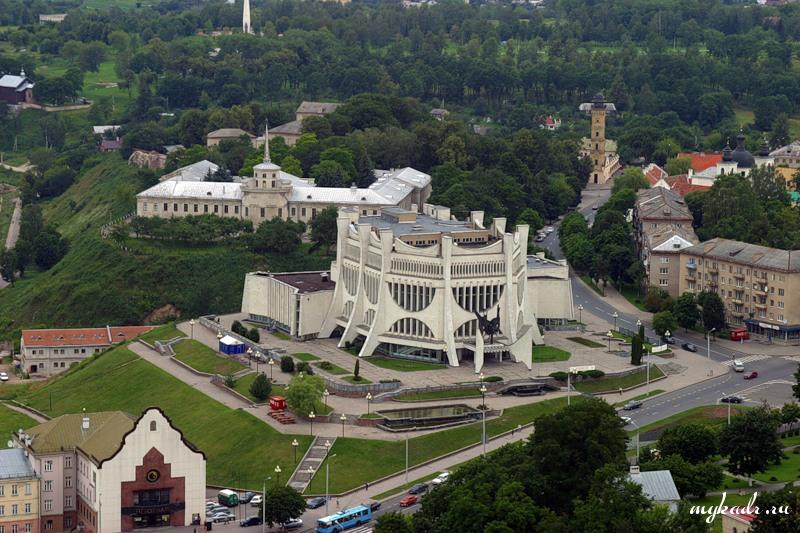 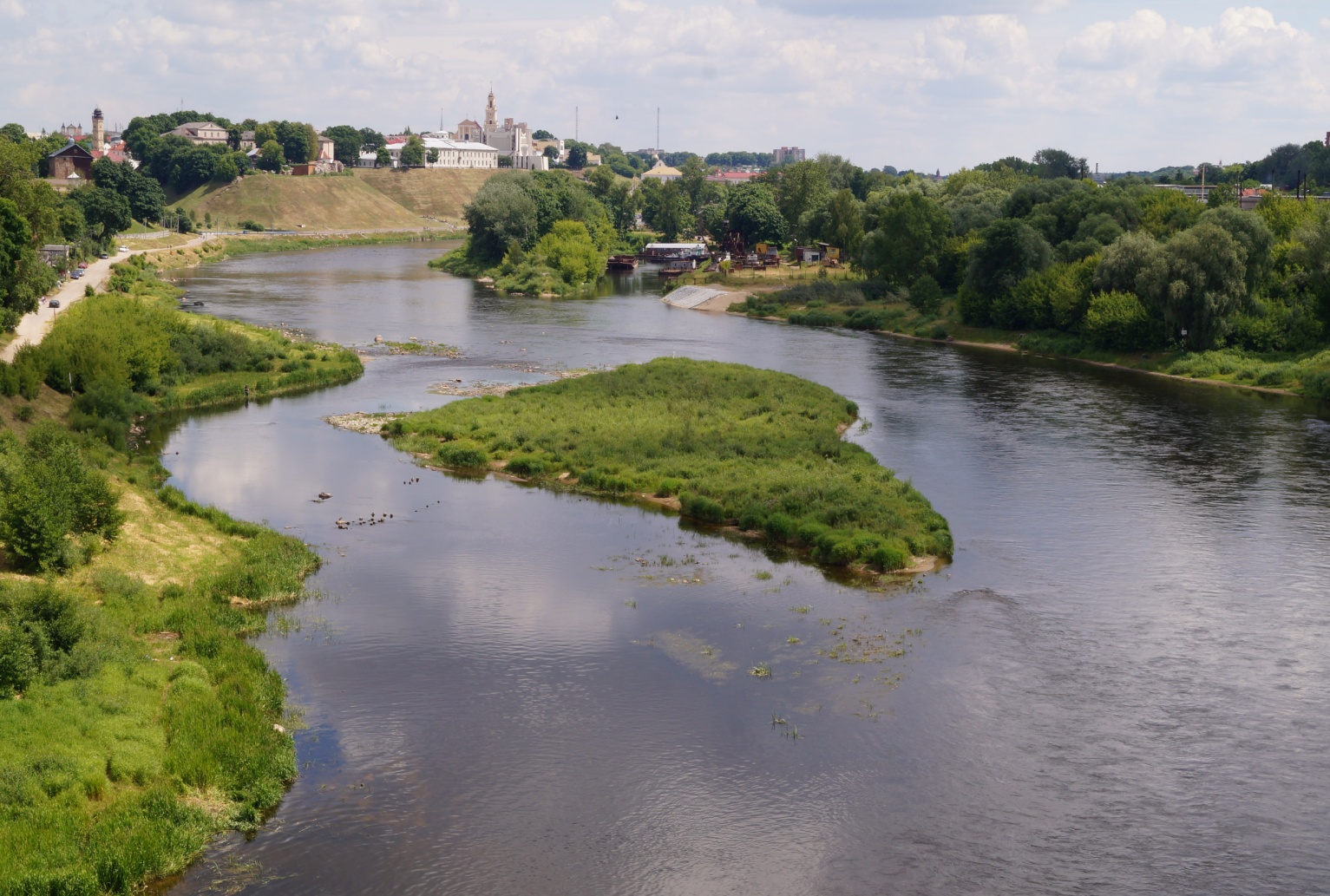 Таким вас встретил город гродно
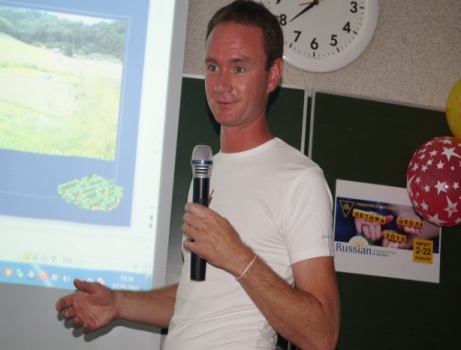 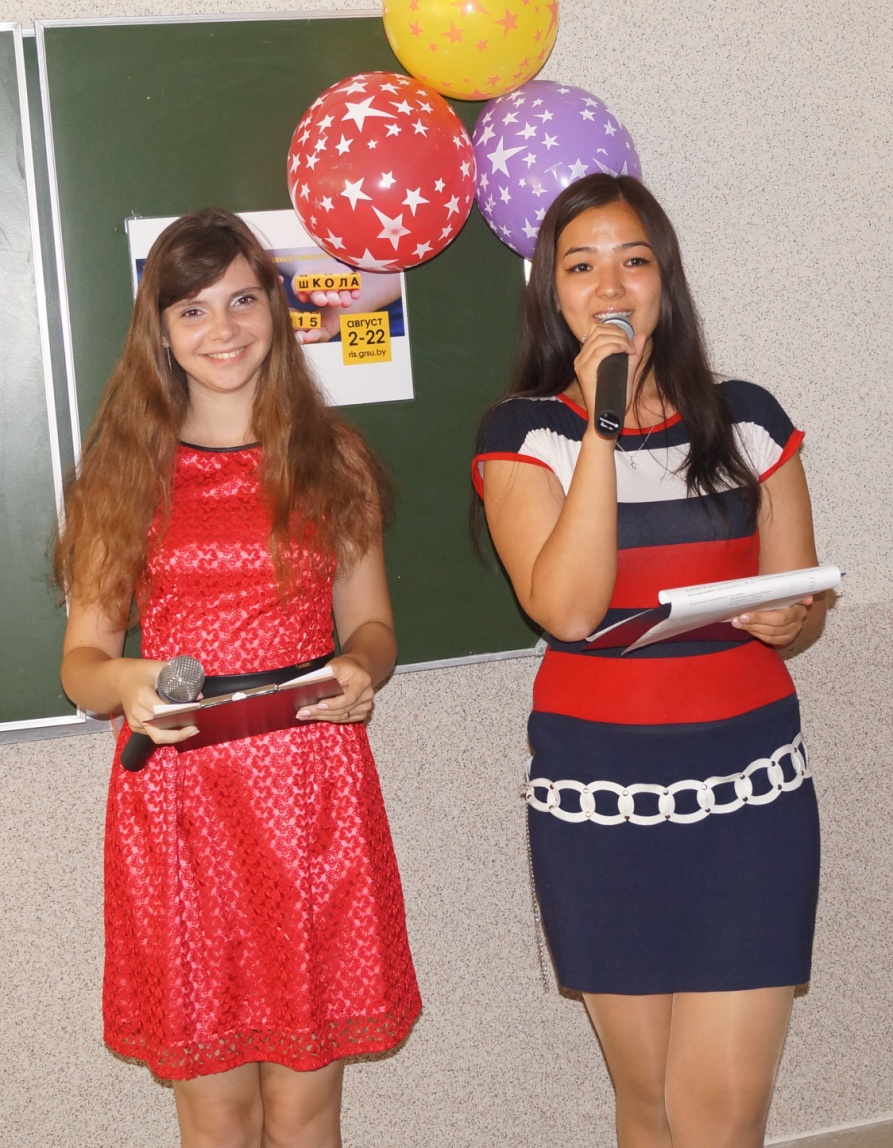 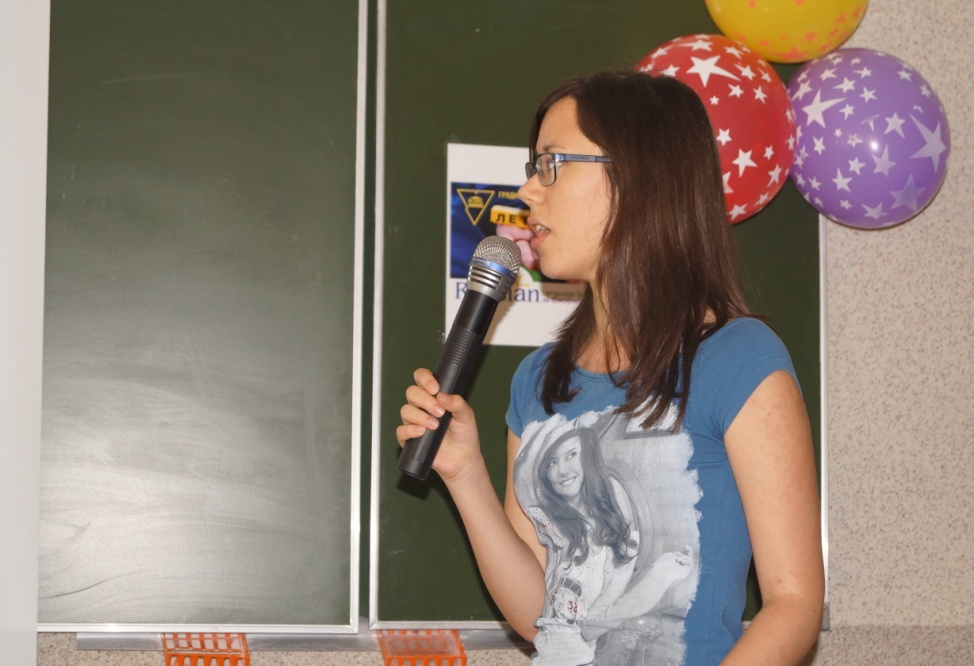 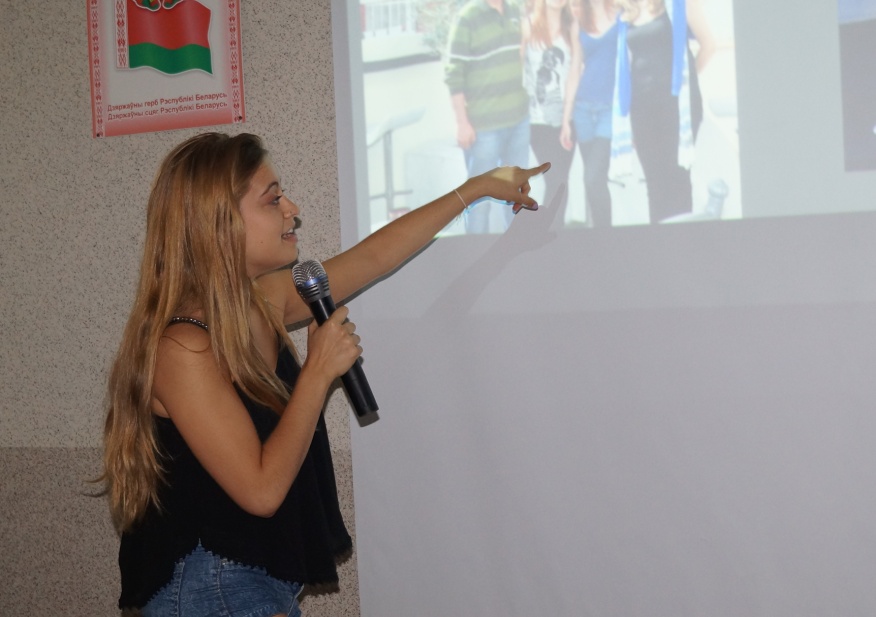 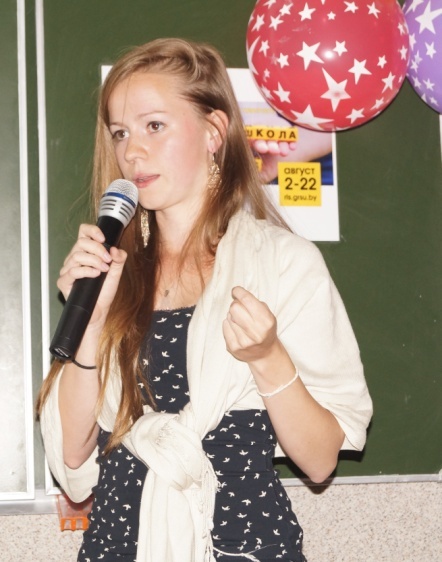 Вечер знакомств
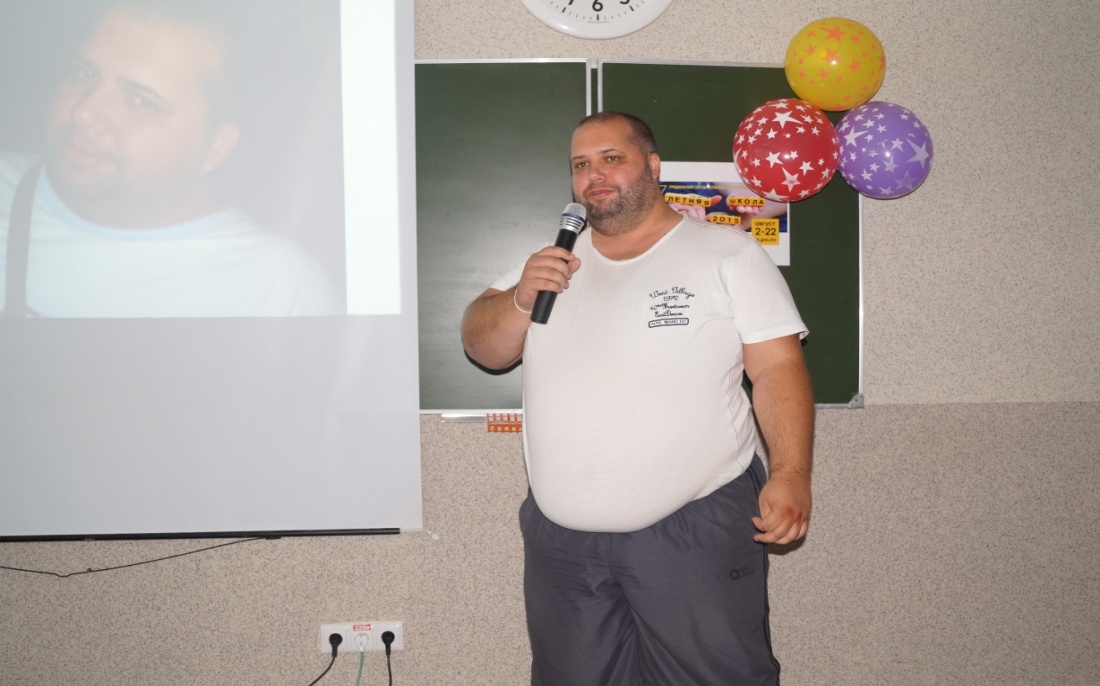 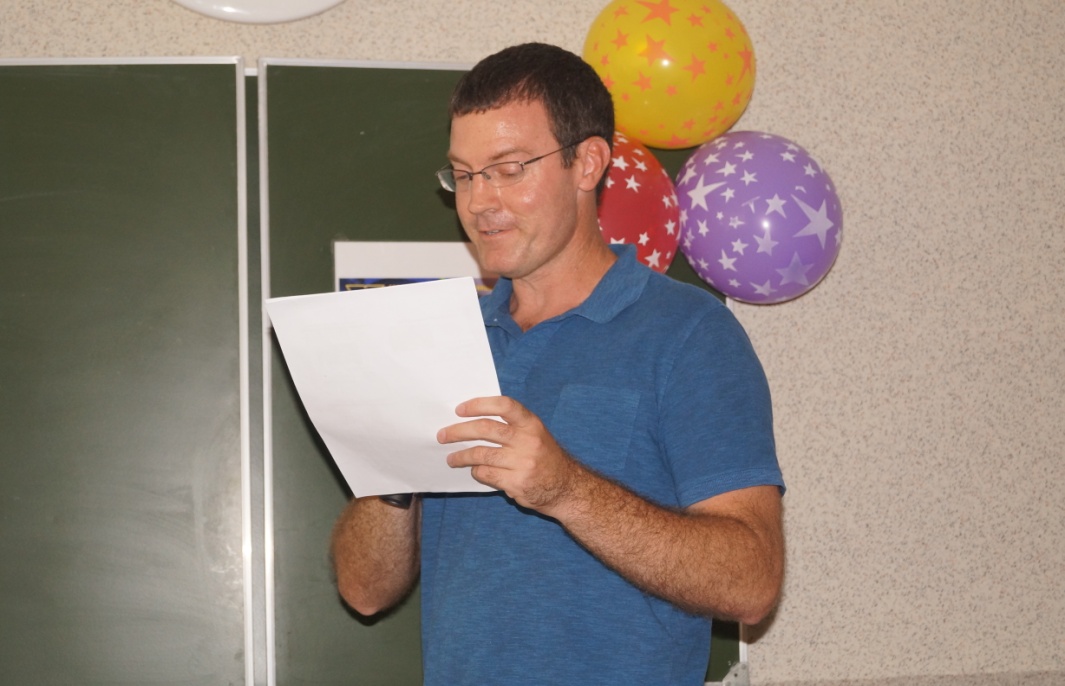 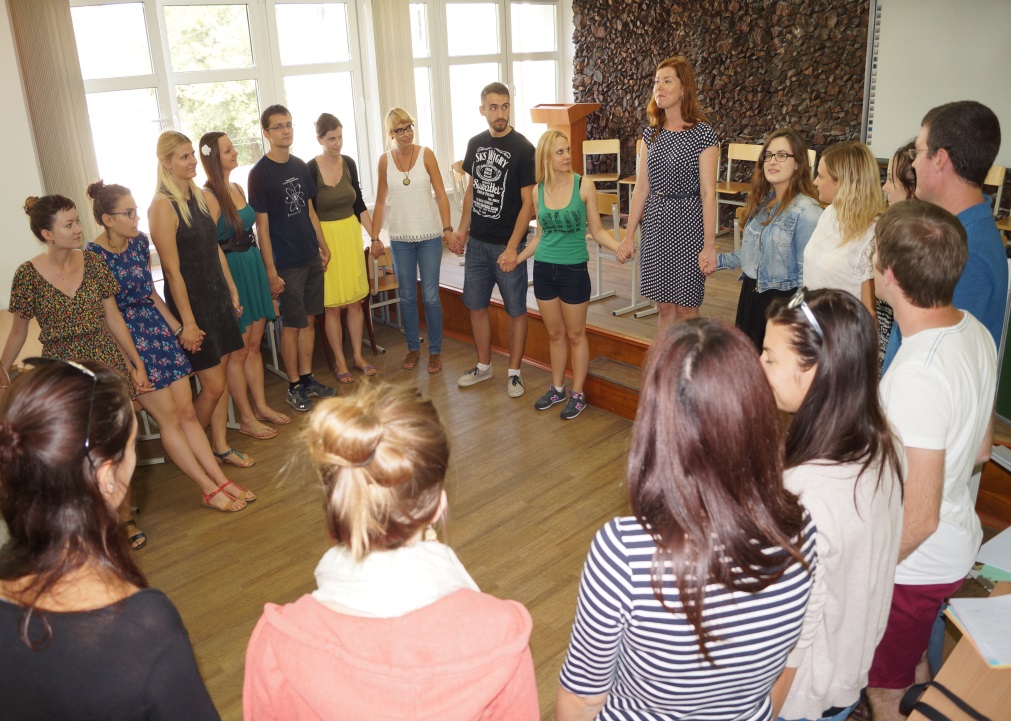 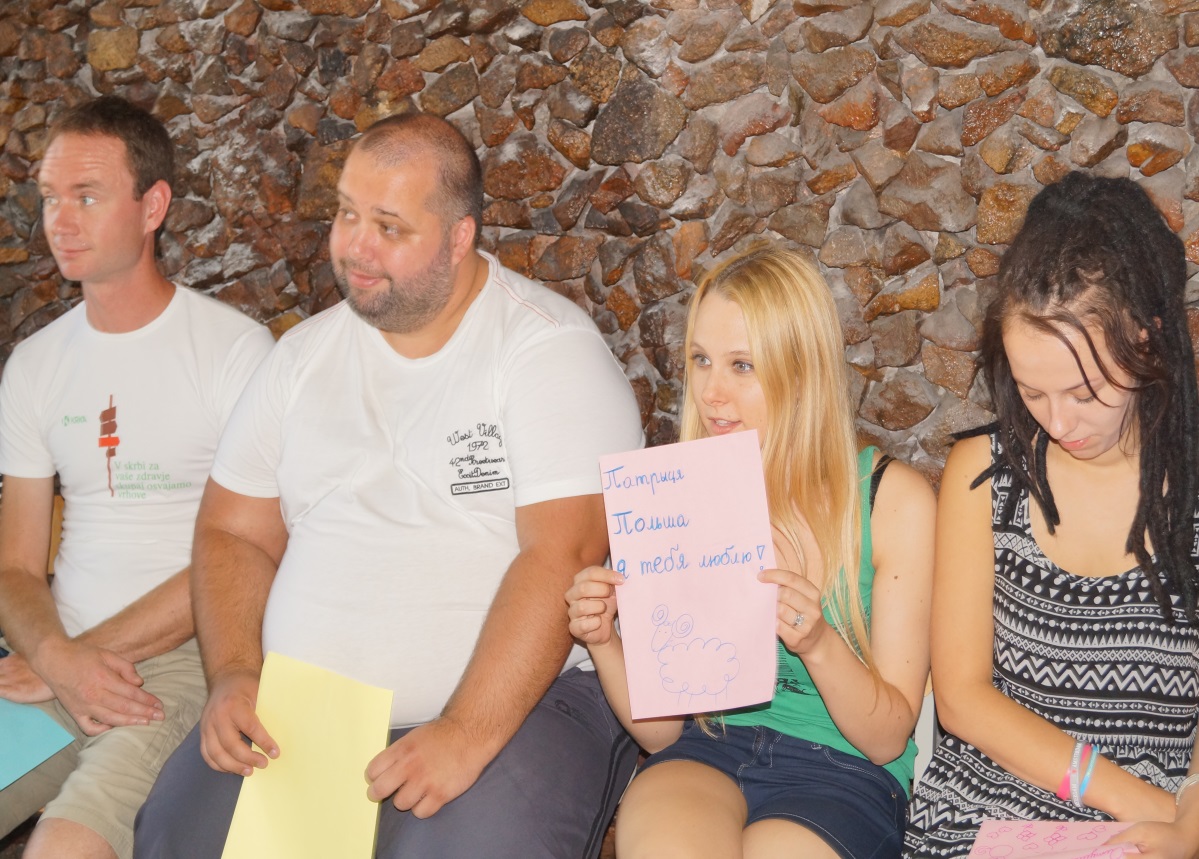 Первое занятие
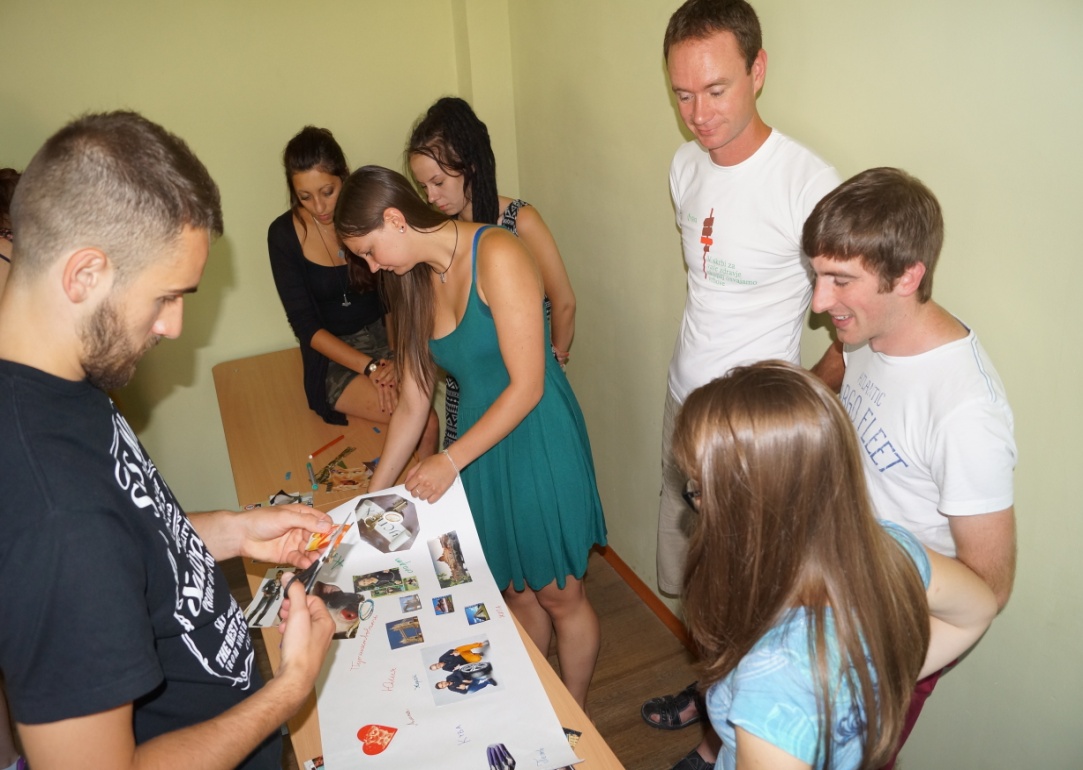 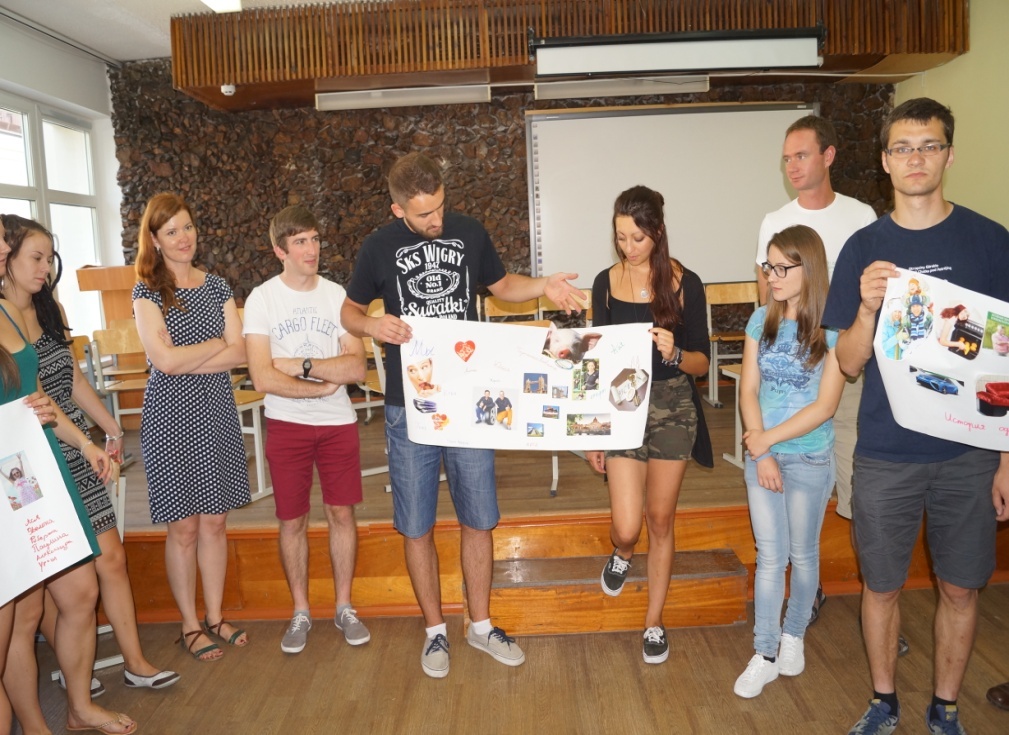 первые проекты групп
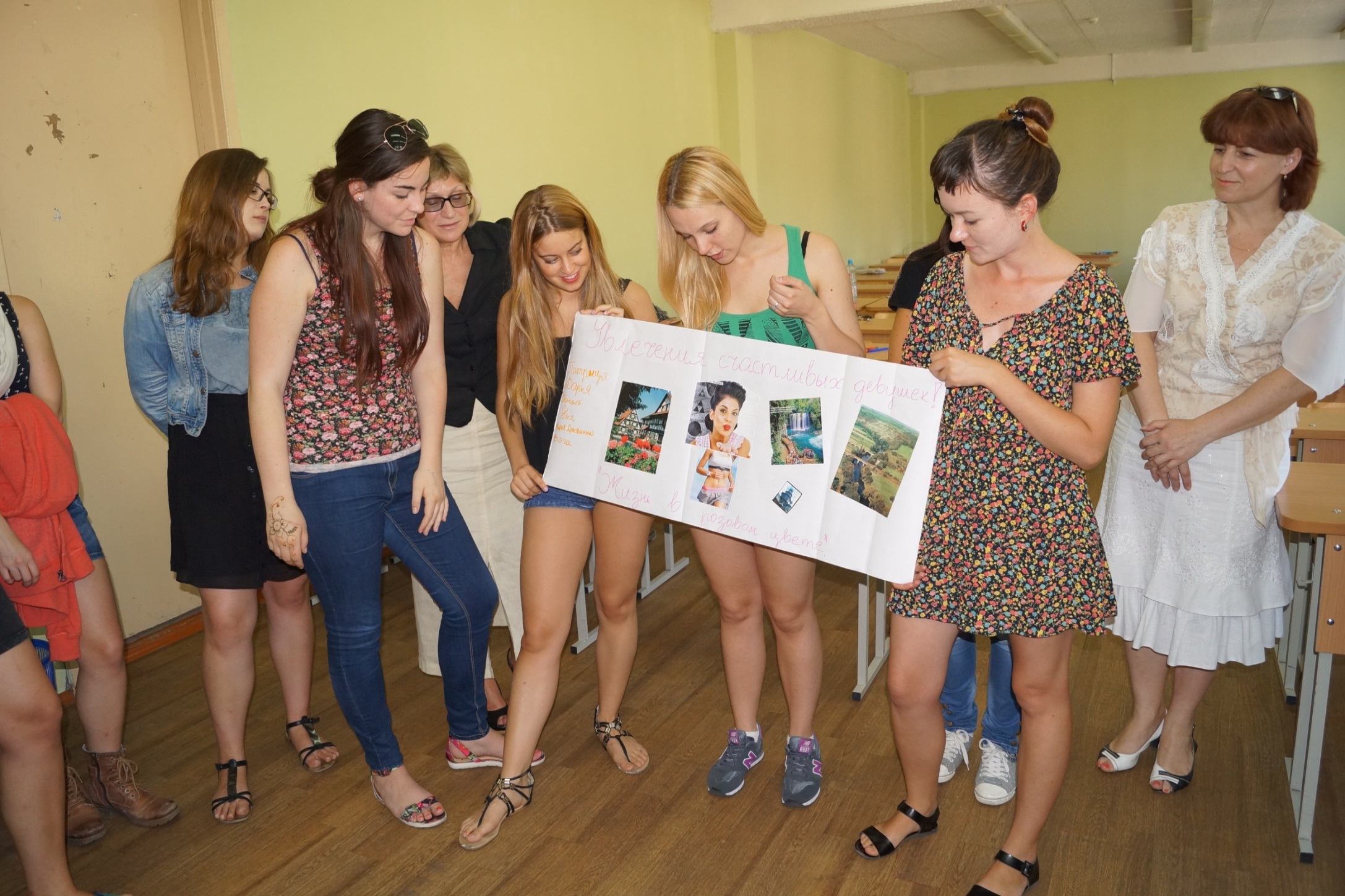 С вами занимались преподаватели русского языка:
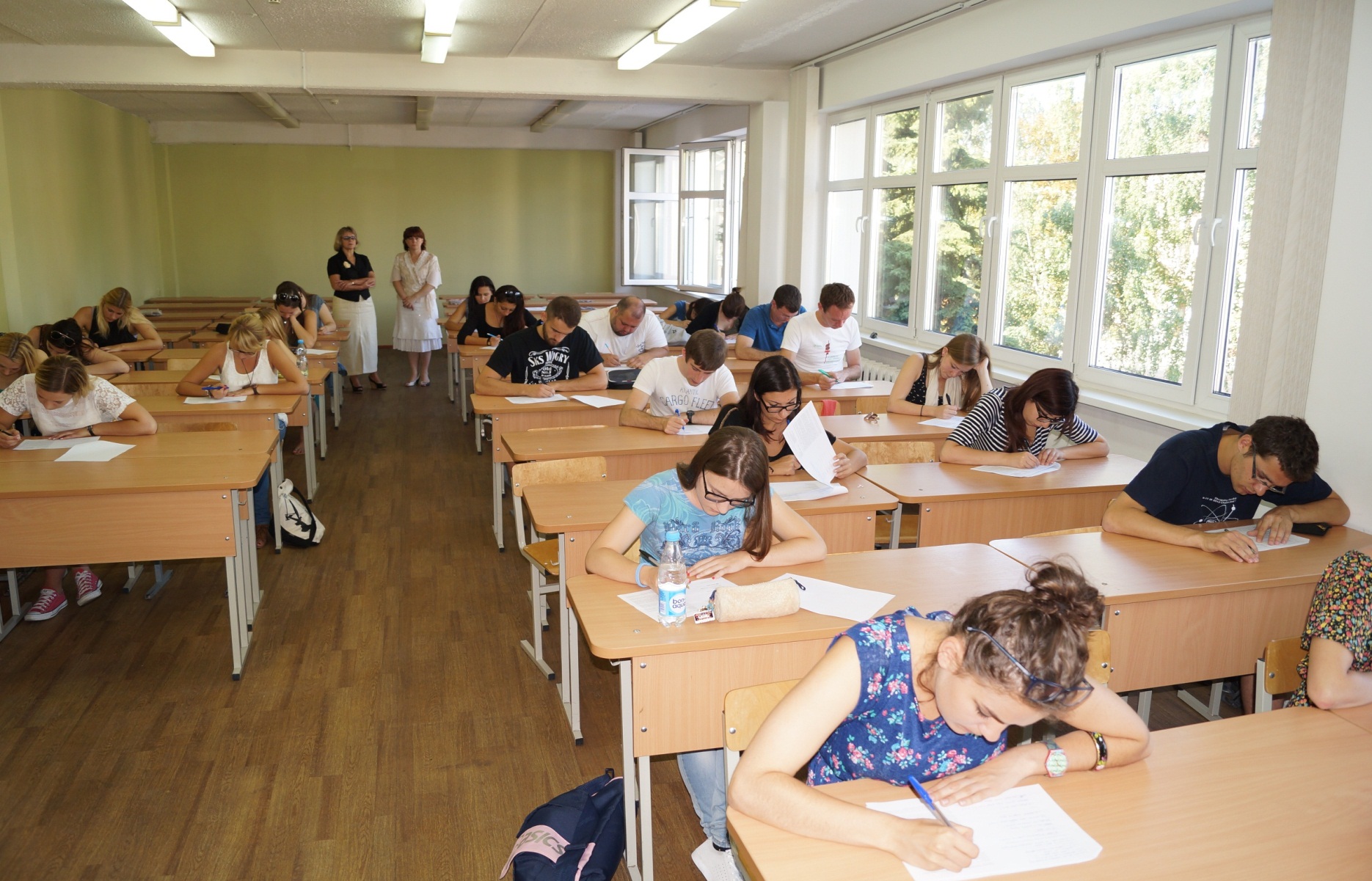 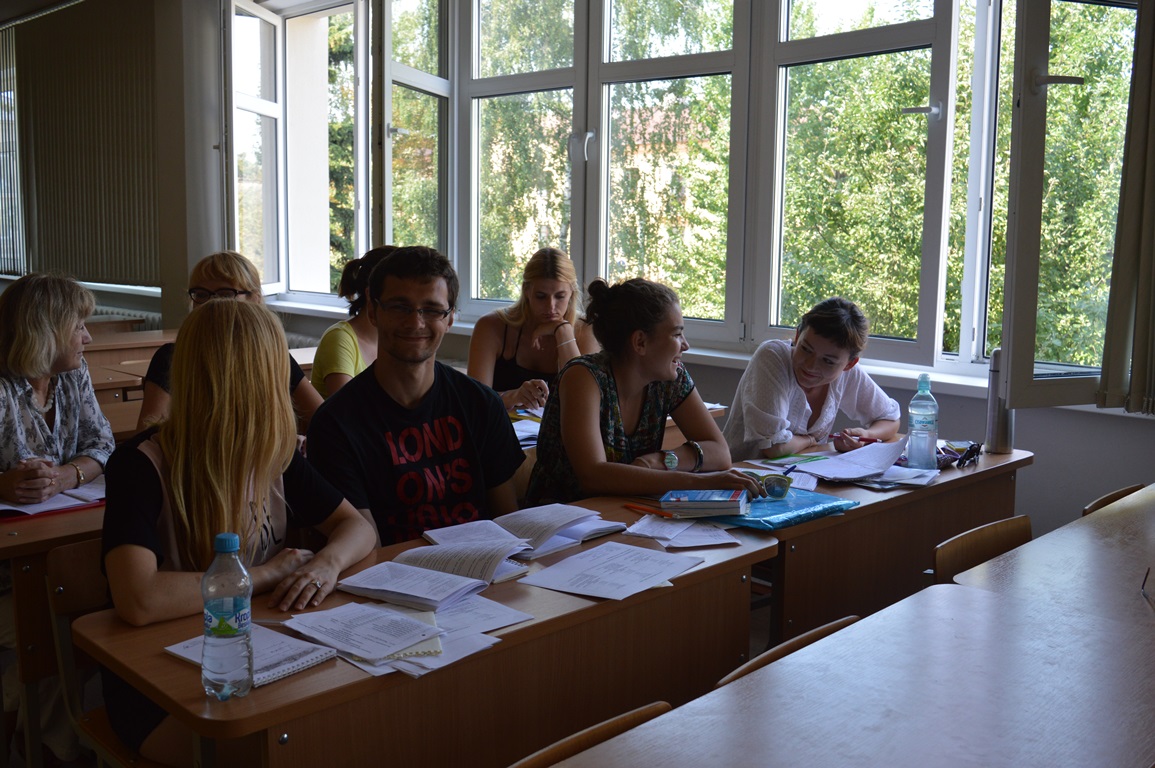 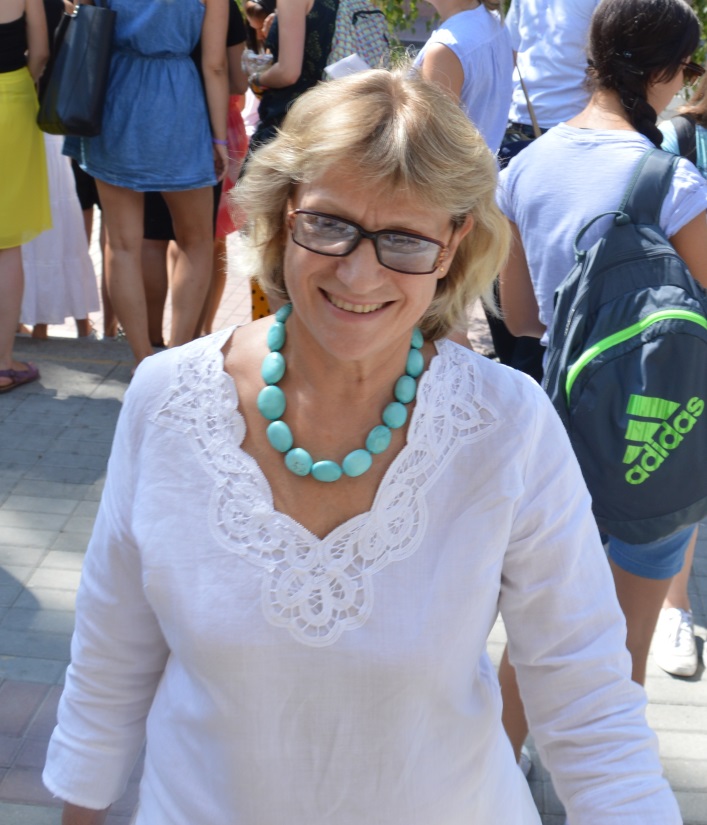 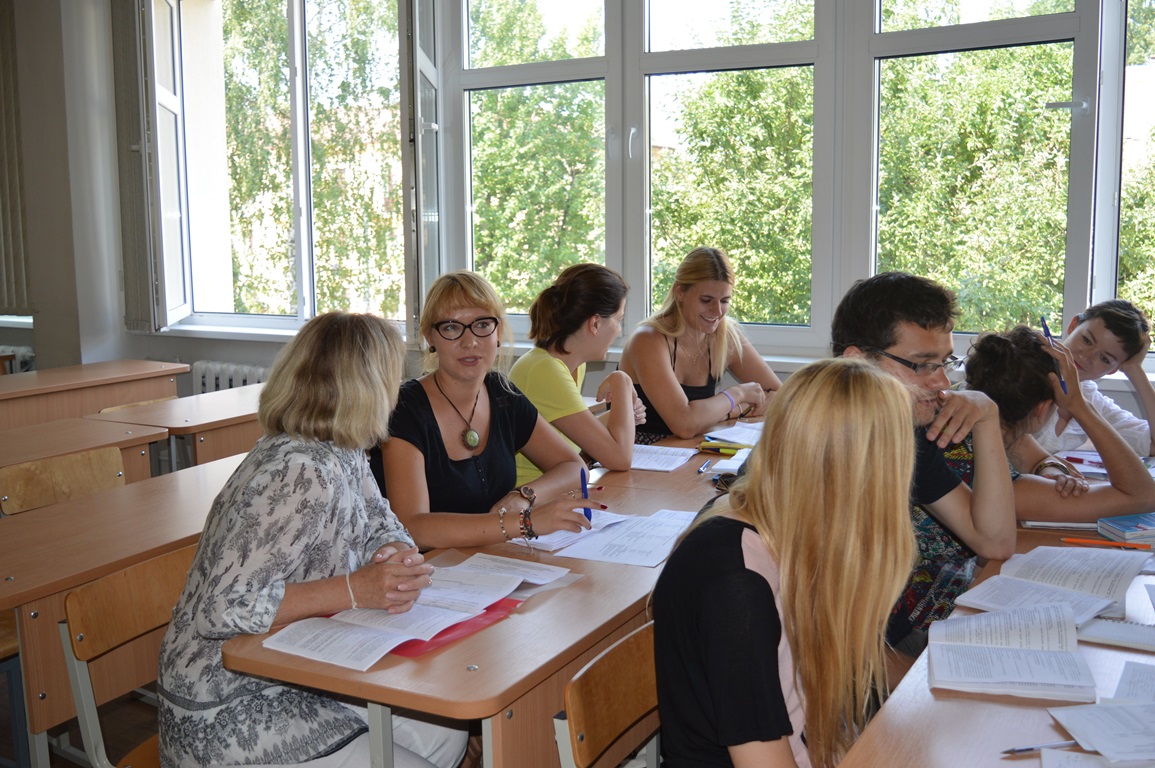 Билютенко 
Елена 
Ивановна
Группа № 1
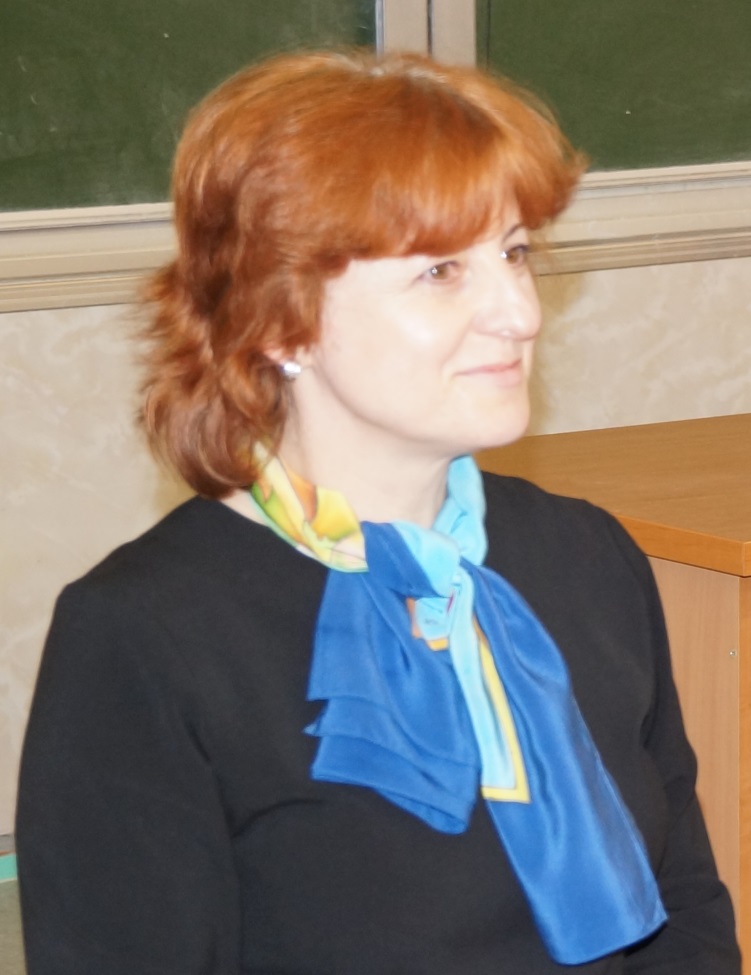 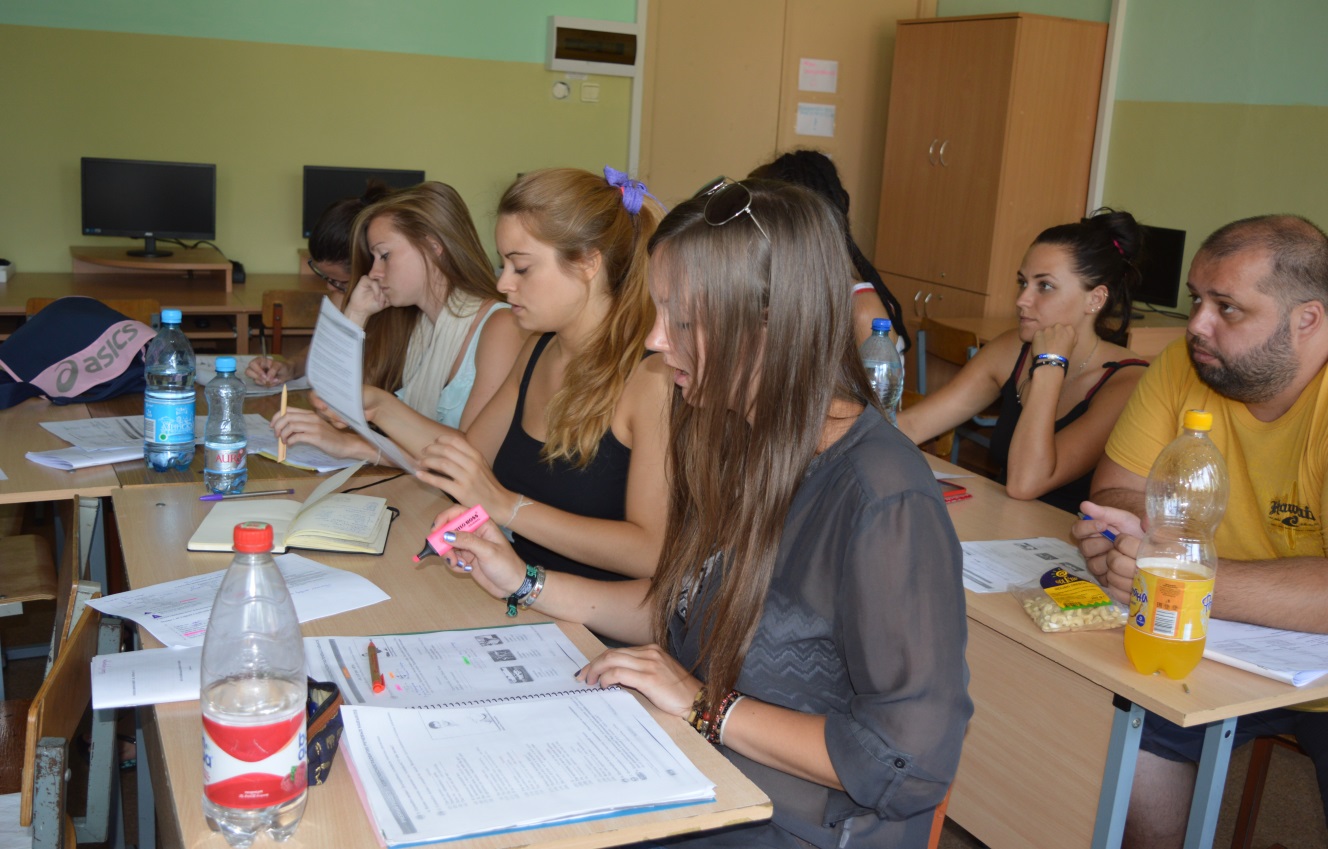 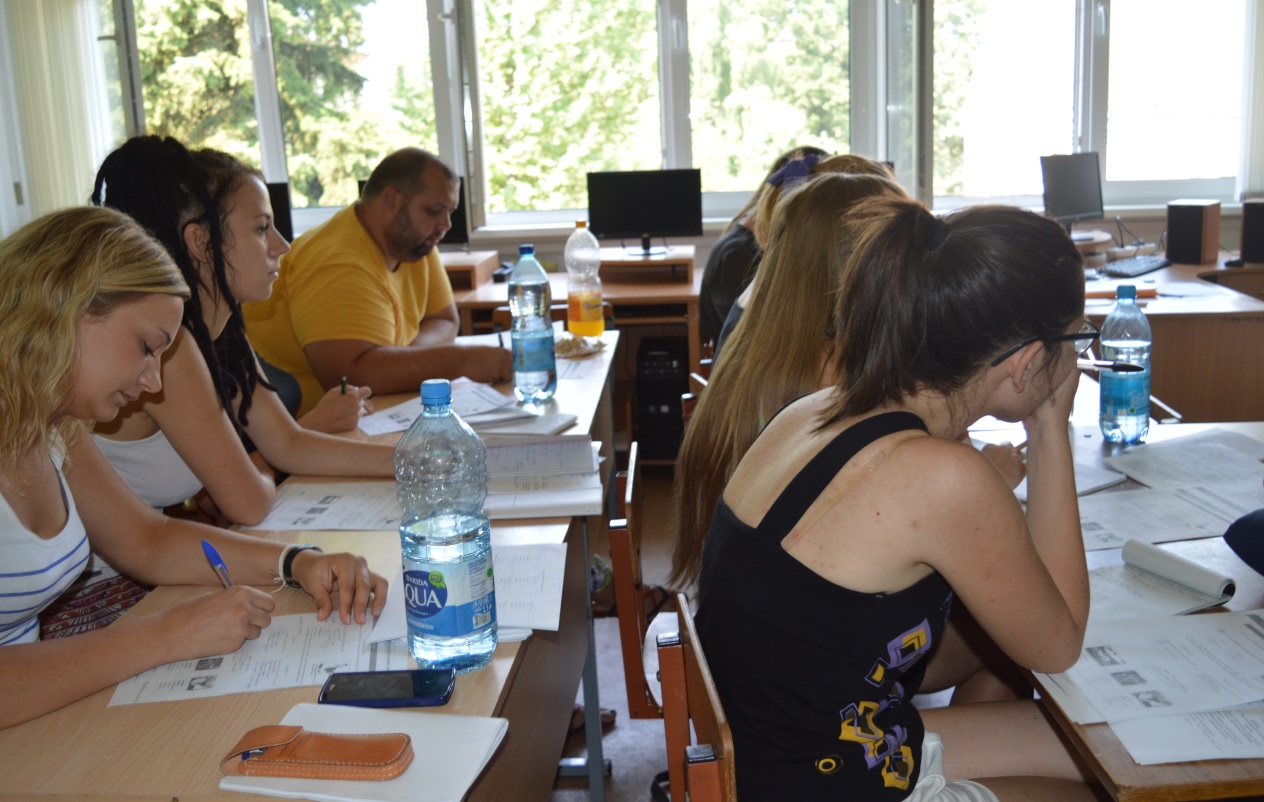 Мохань 
Елена Николаевна
Группа № 2
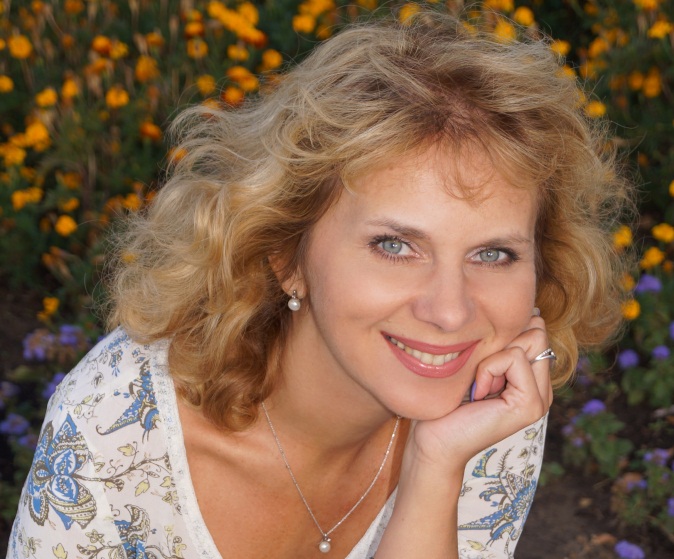 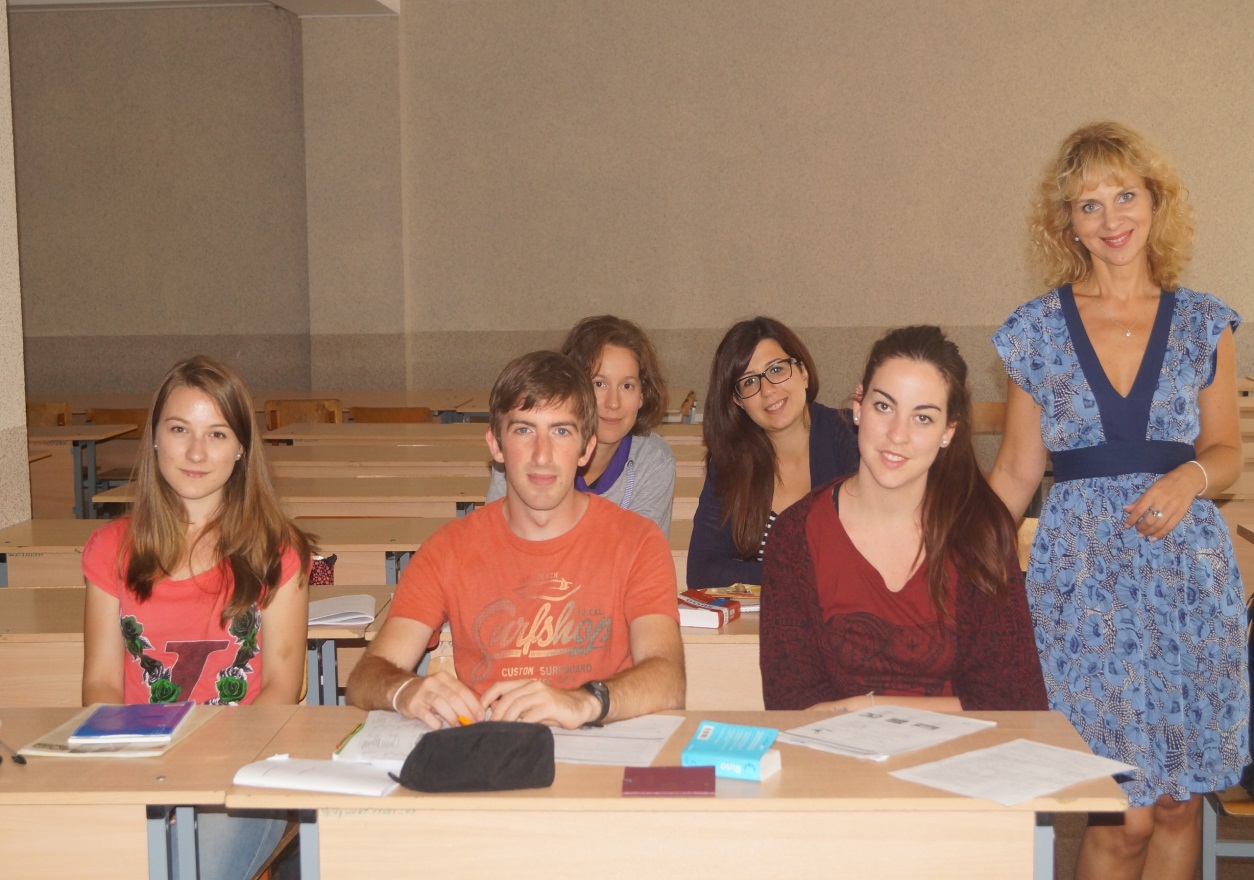 Черкес Татьяна
Владимировна
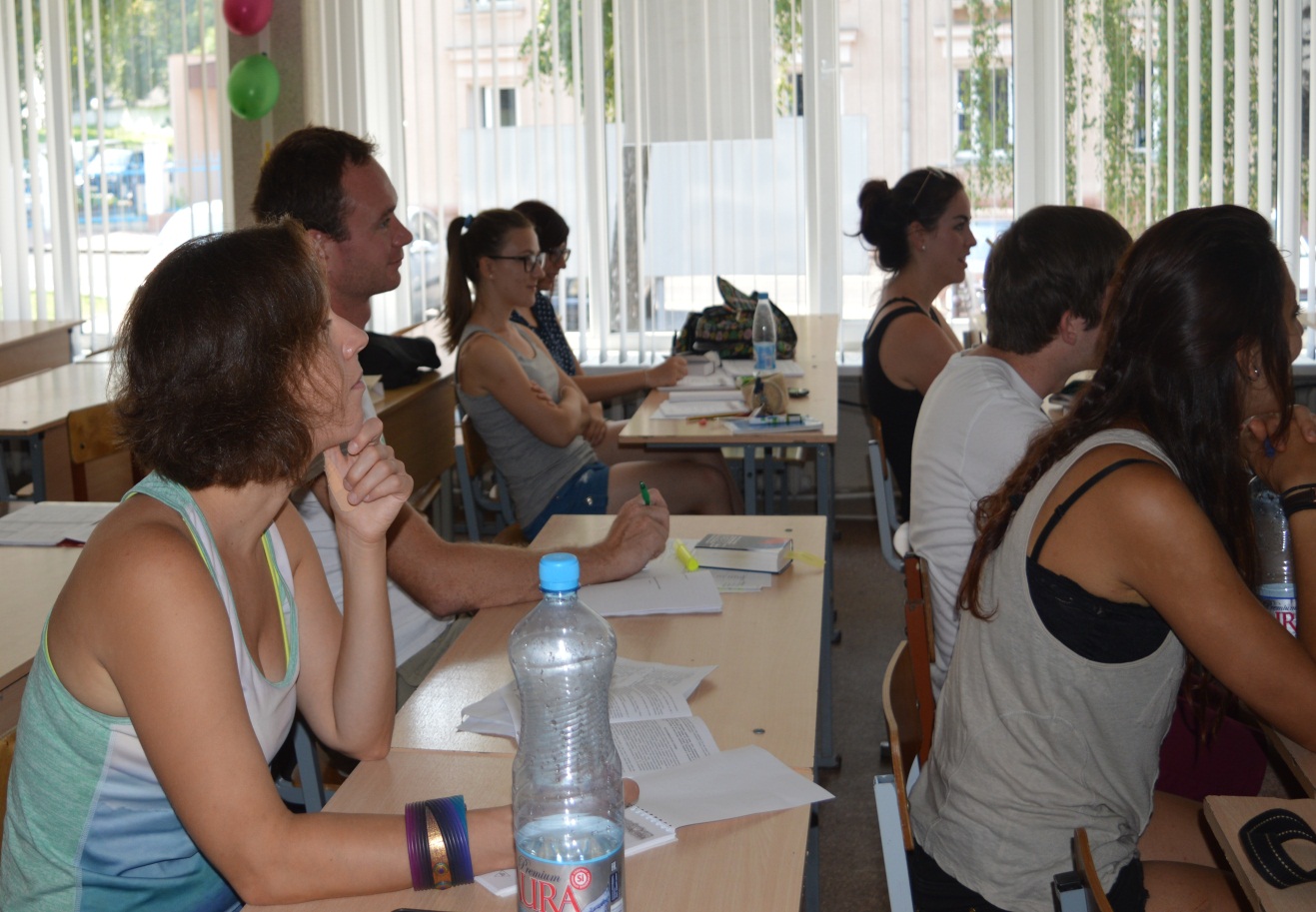 Группа № 3
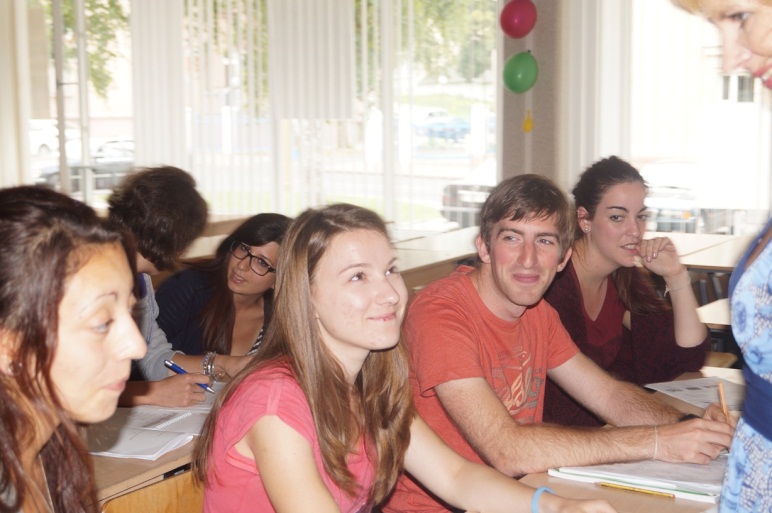 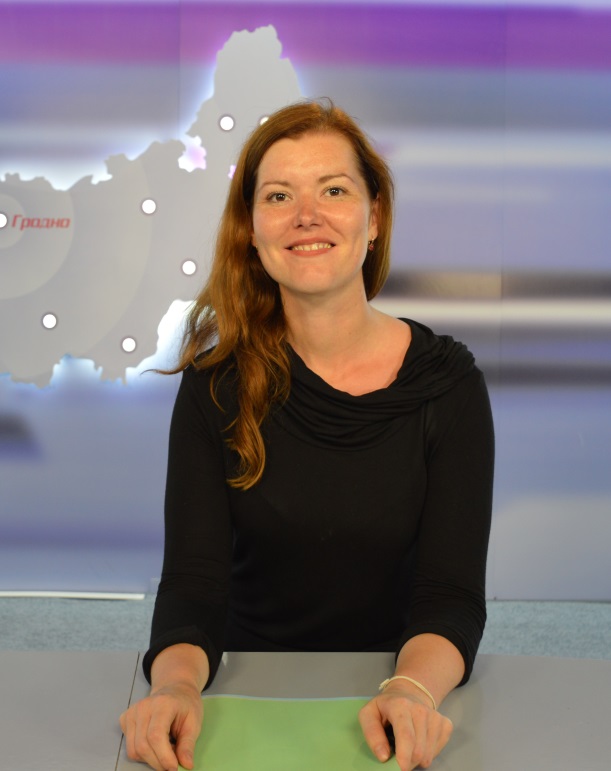 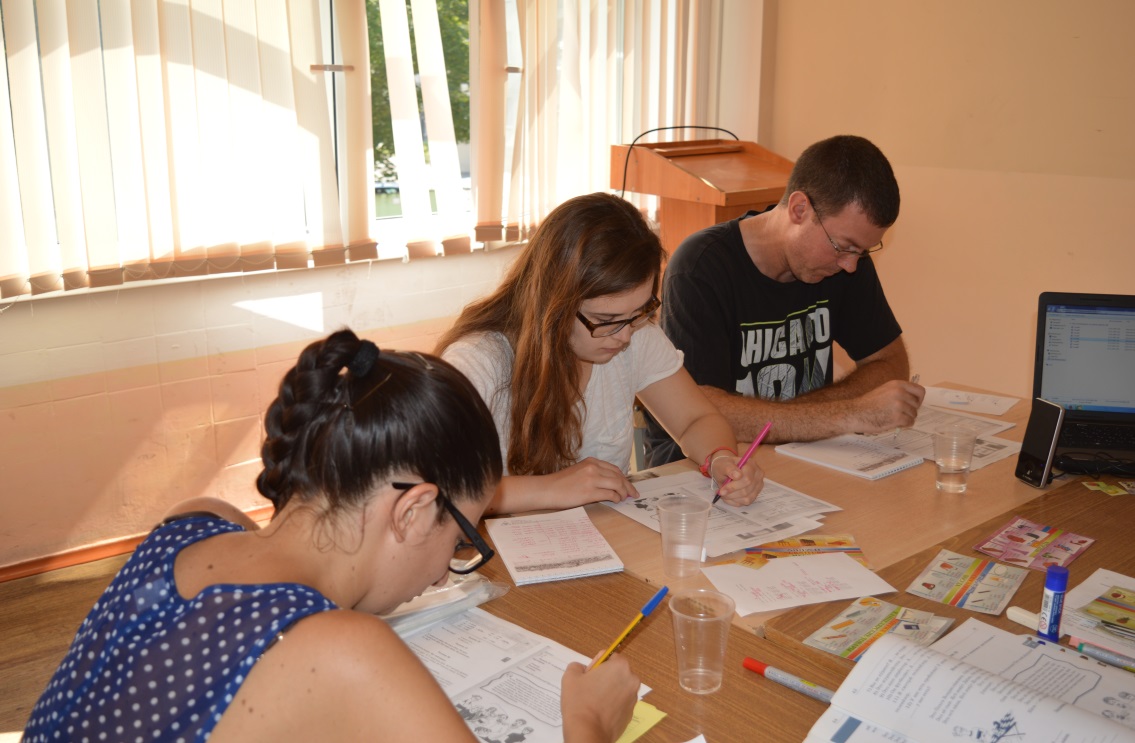 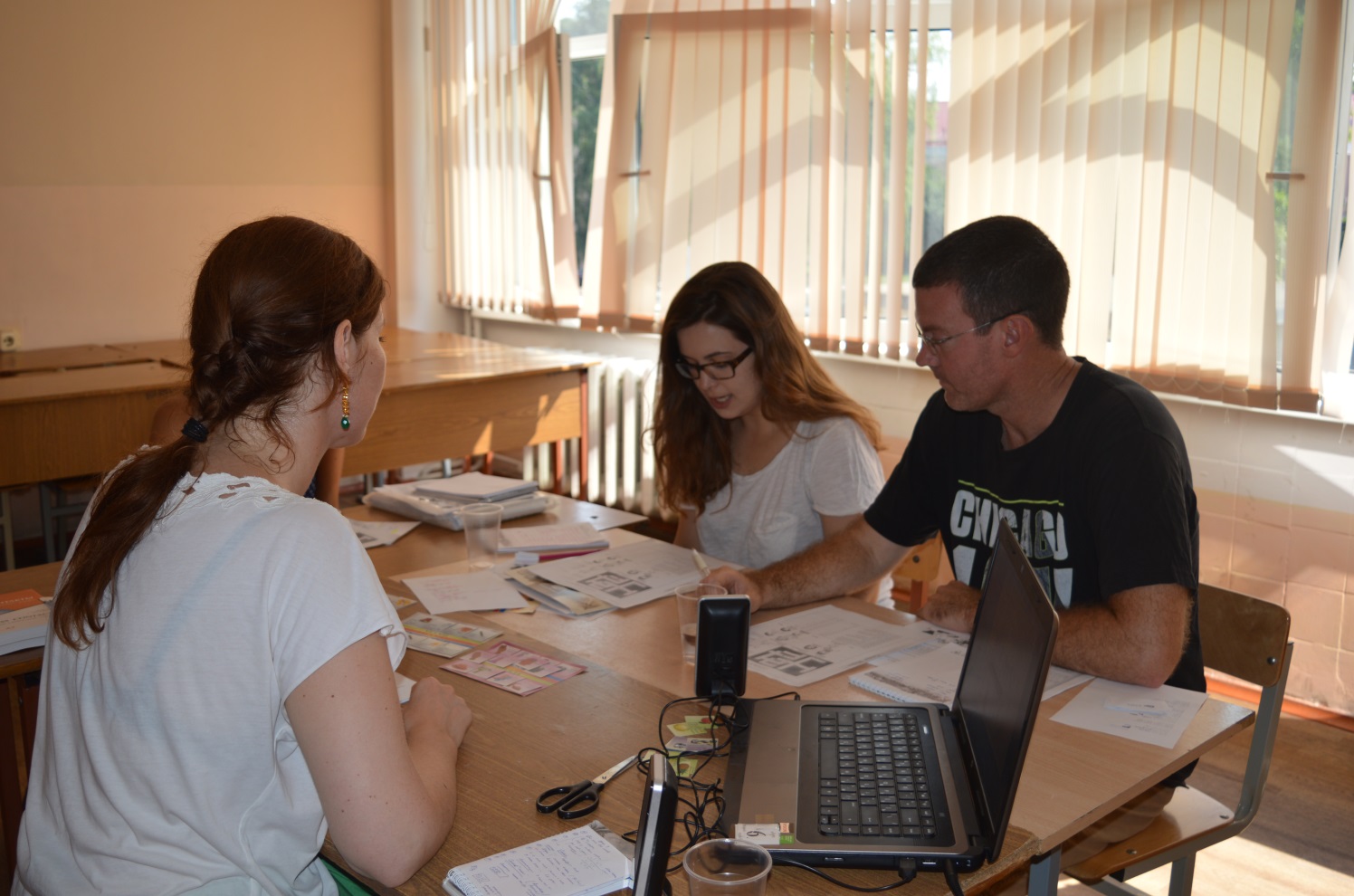 Красковская Ирина Григорьевна
Группа № 4
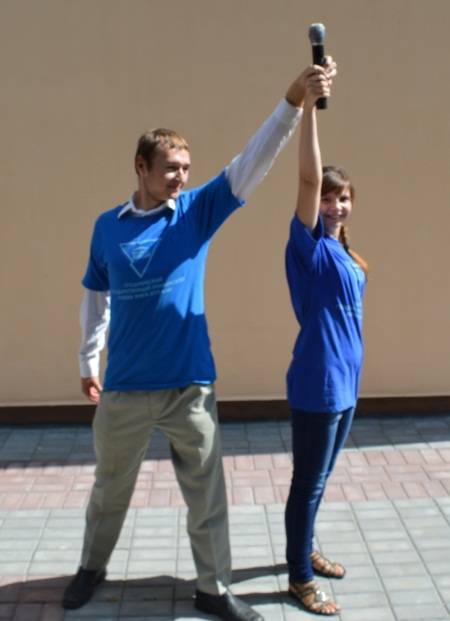 И помощники-волонтеры
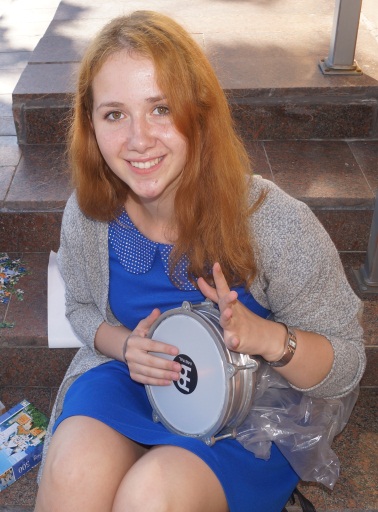 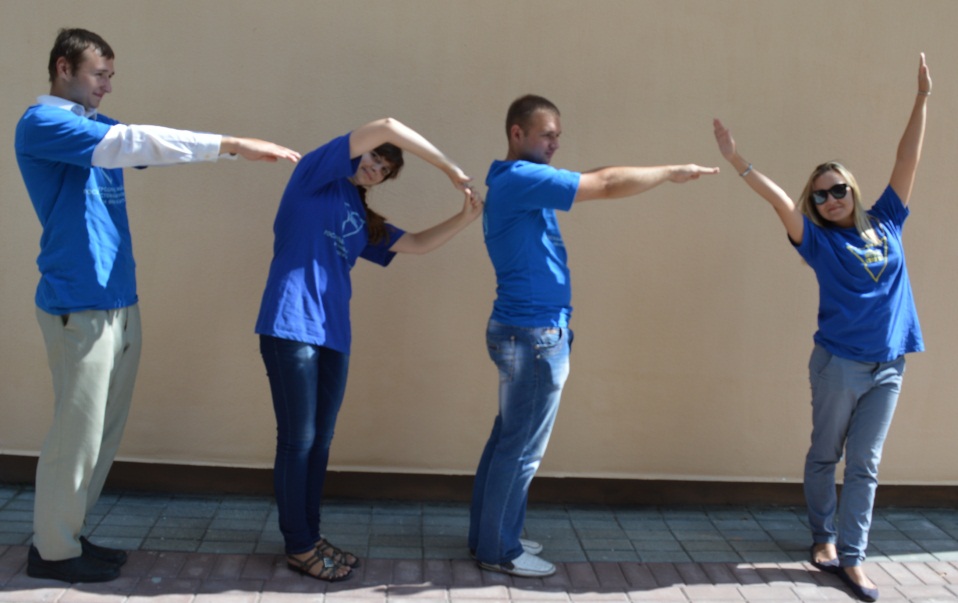 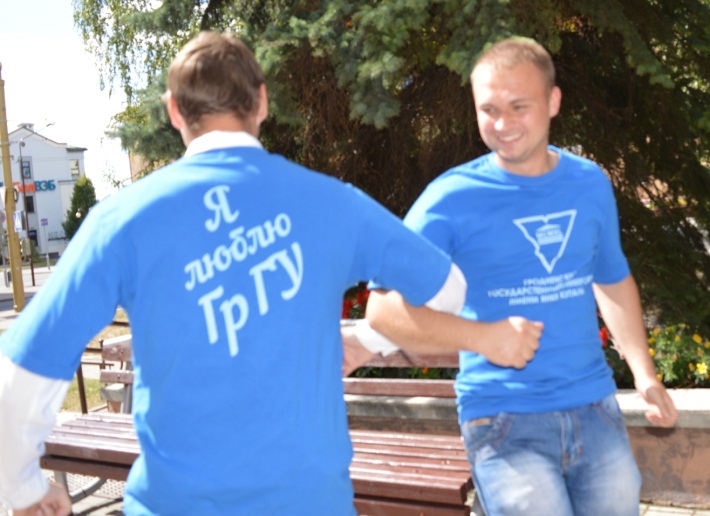 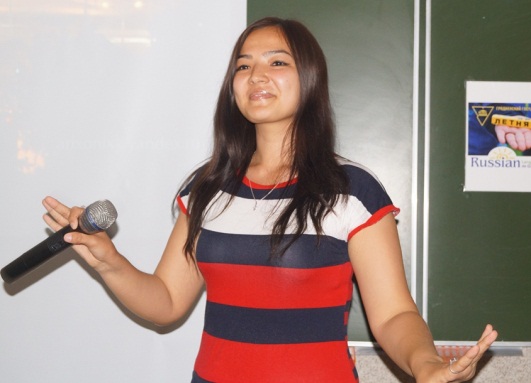 вы учились ориентироваться по городу
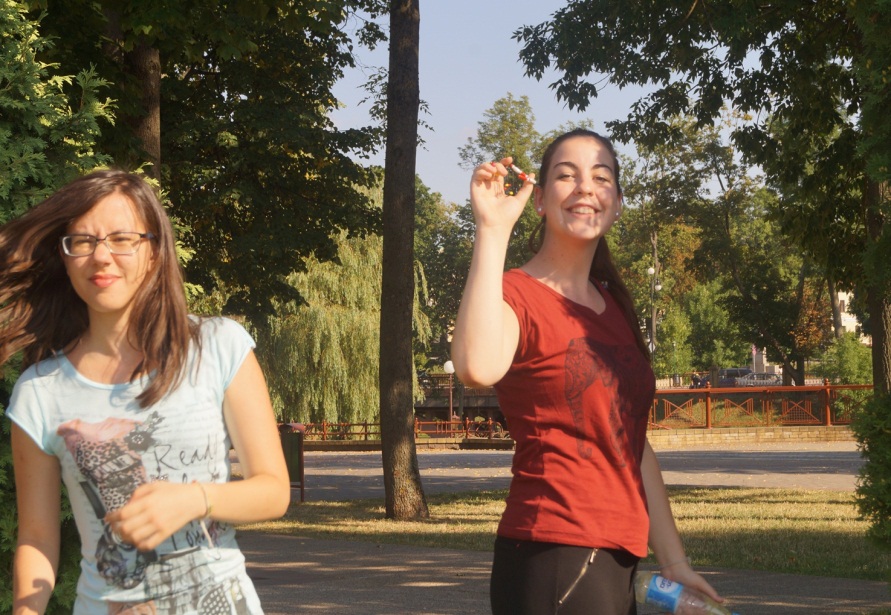 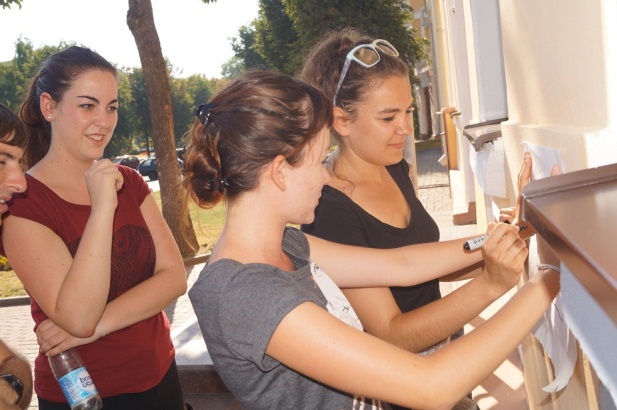 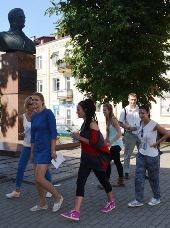 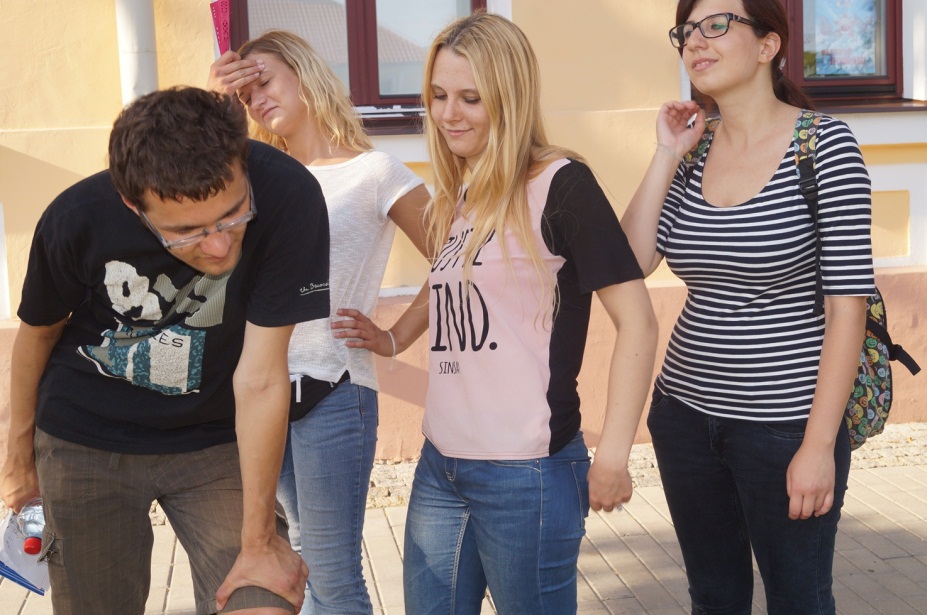 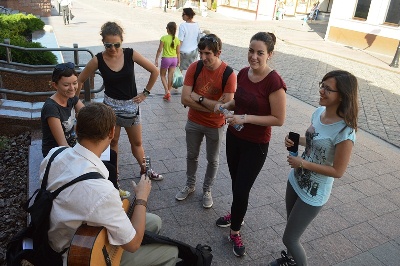 Отдыхали в парке жилибера
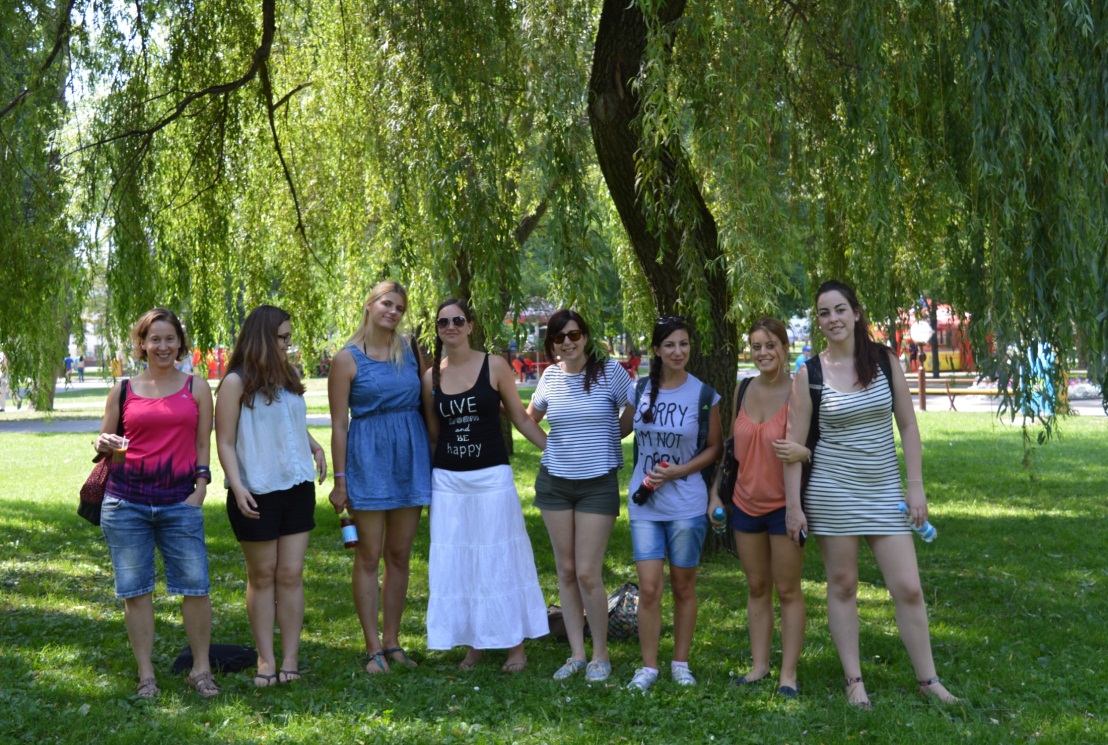 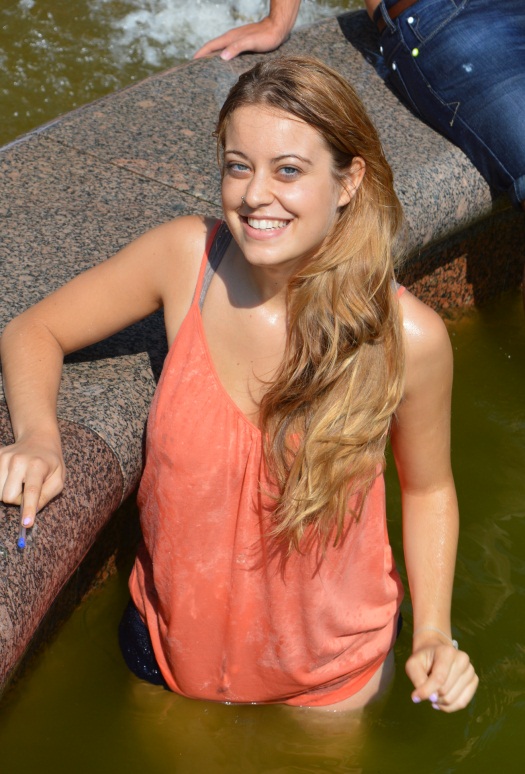 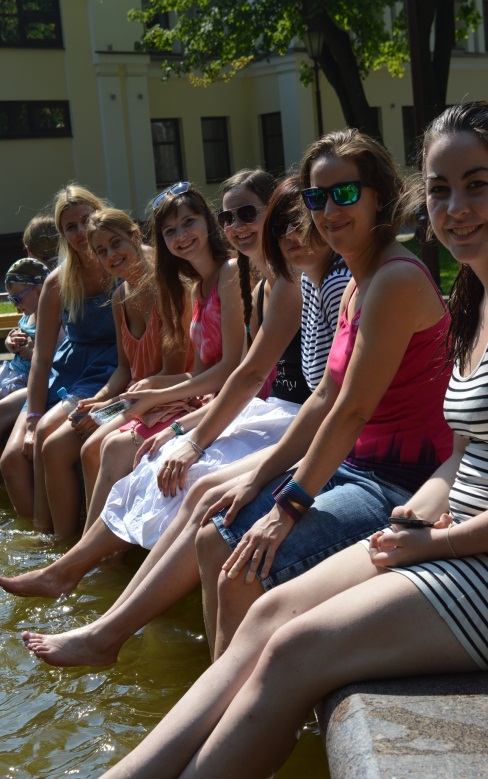 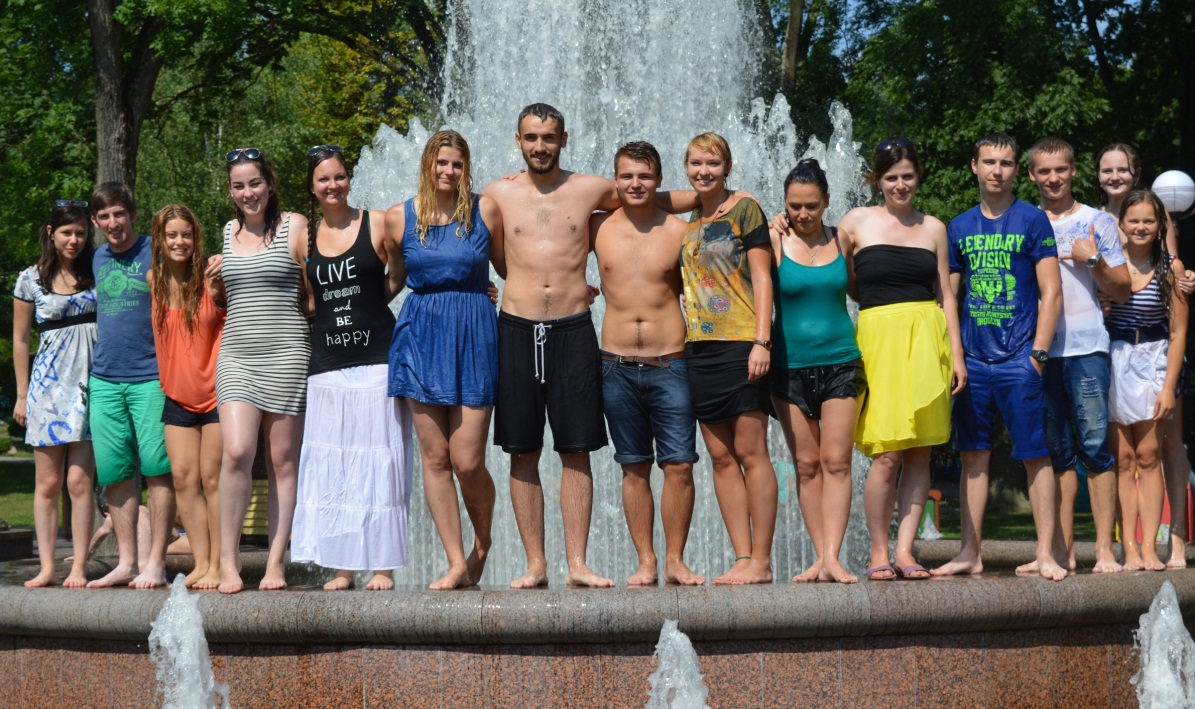 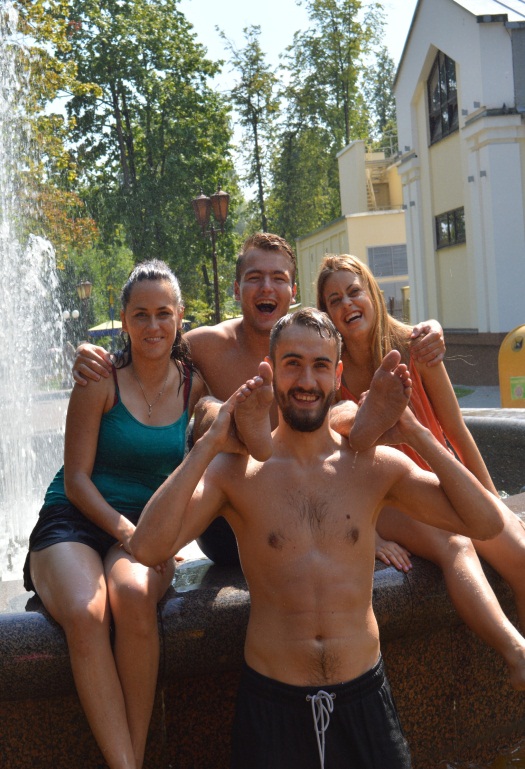 Учились рукоделию
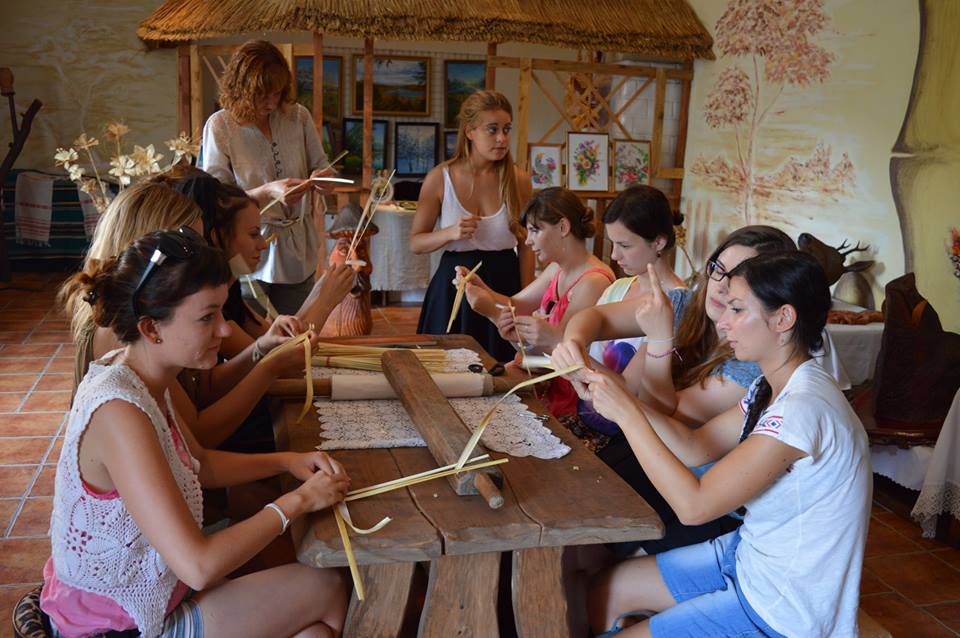 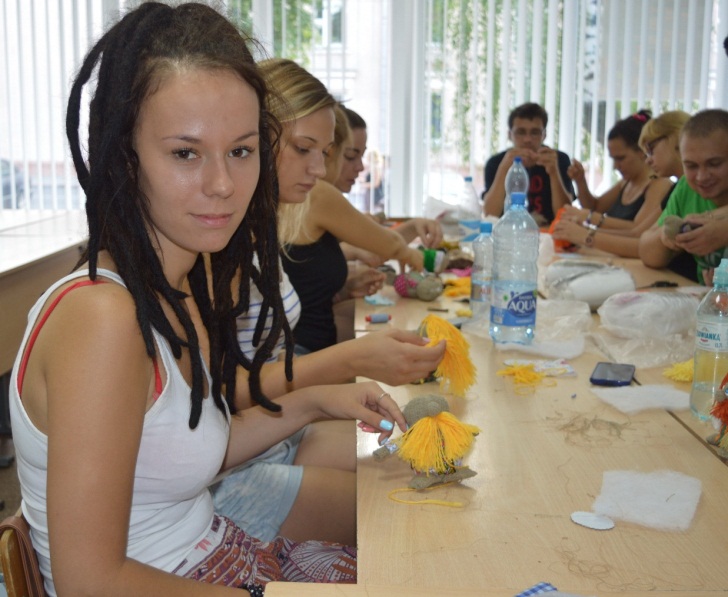 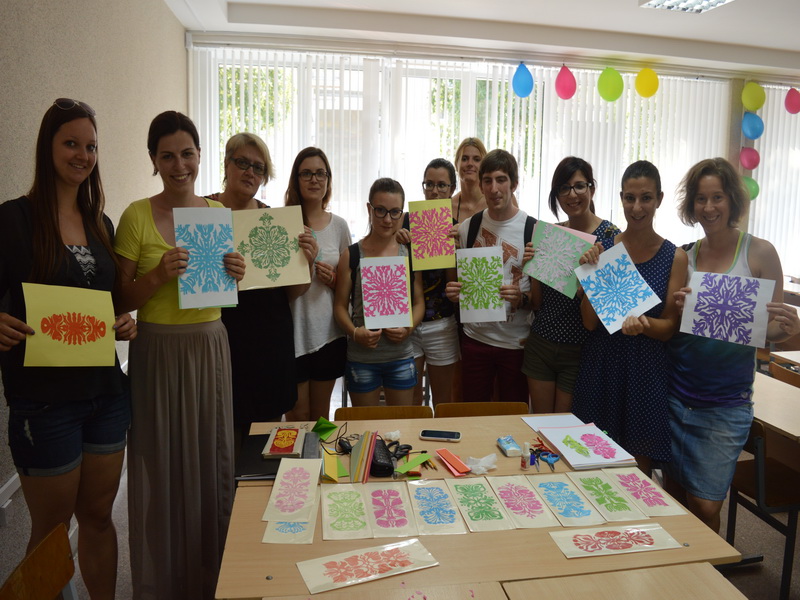 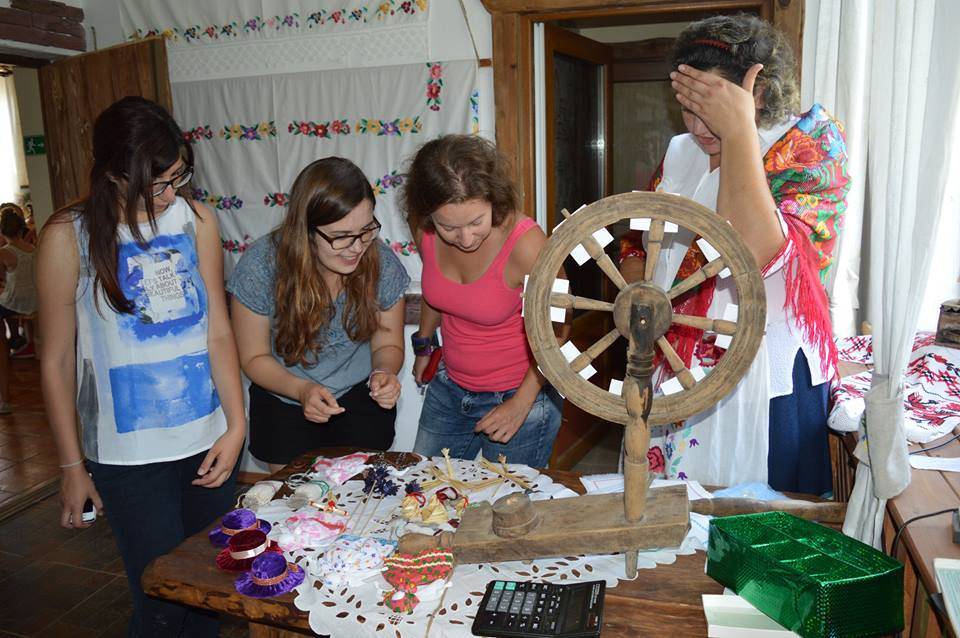 Участвовали в славянских играх
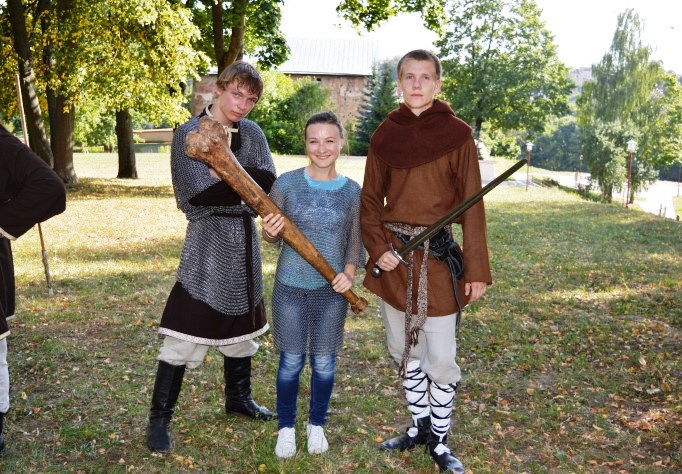 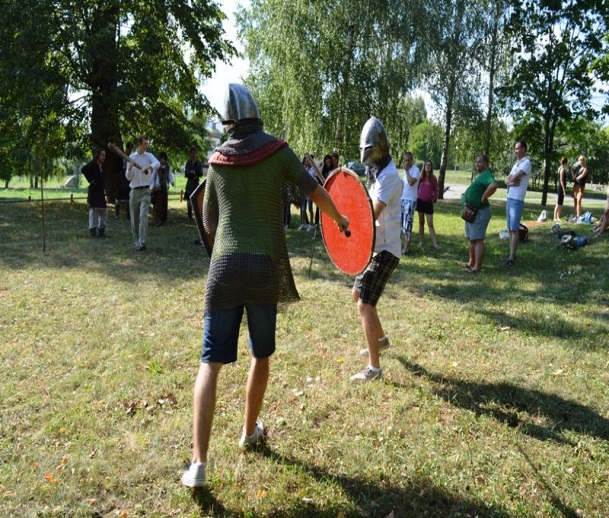 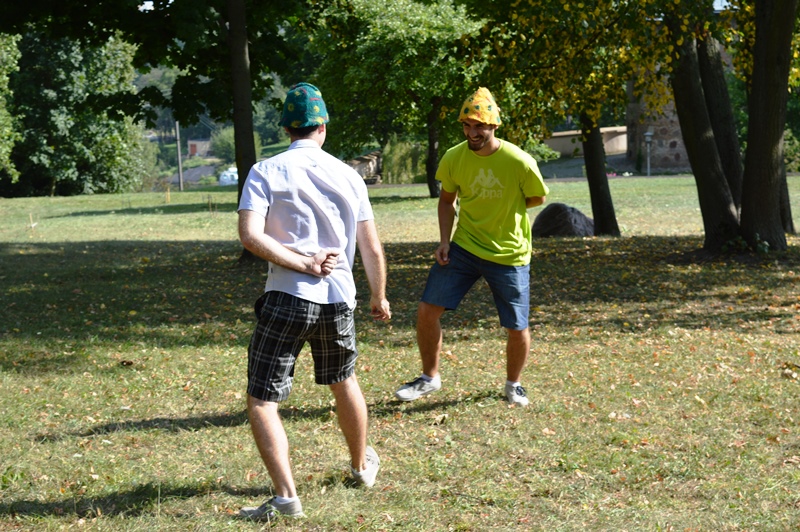 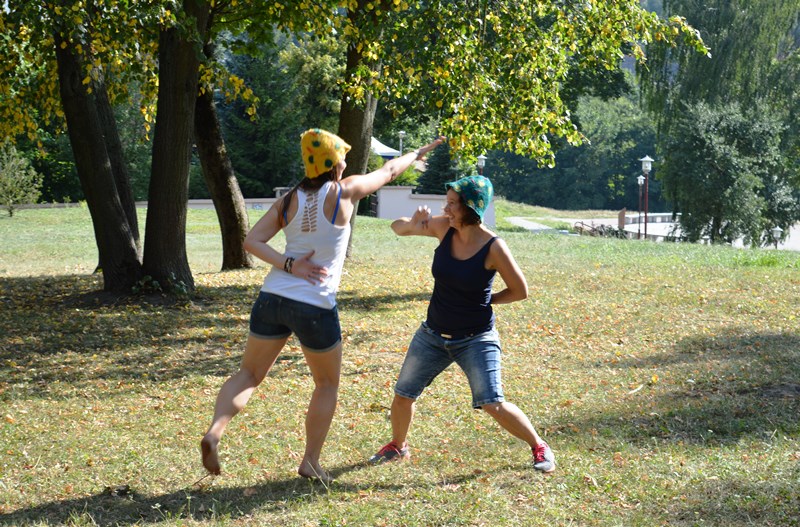 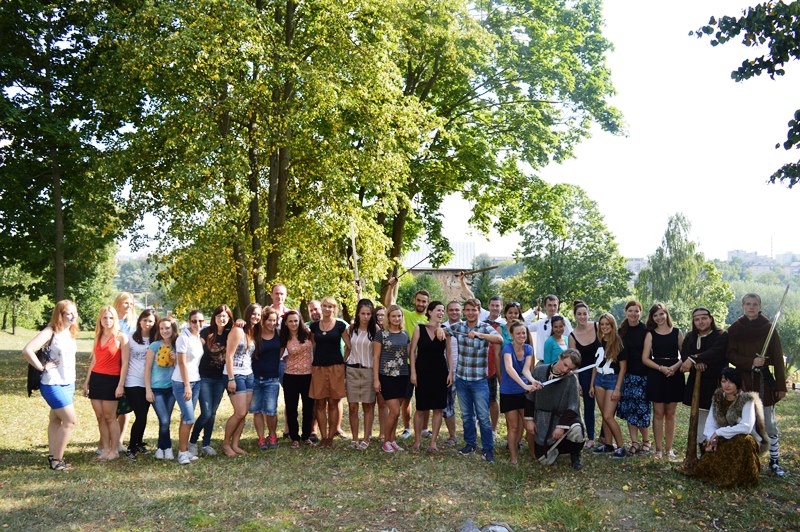 Были звёздами радио и телевидения
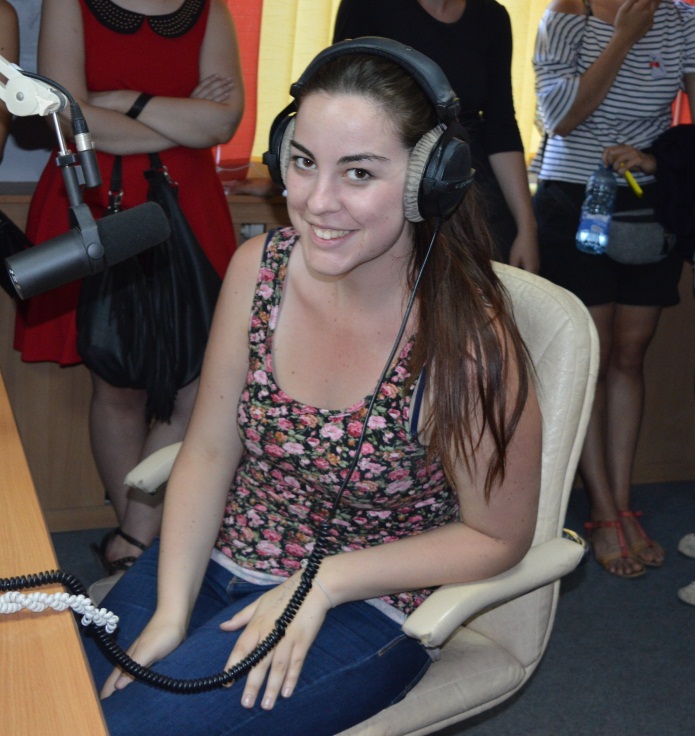 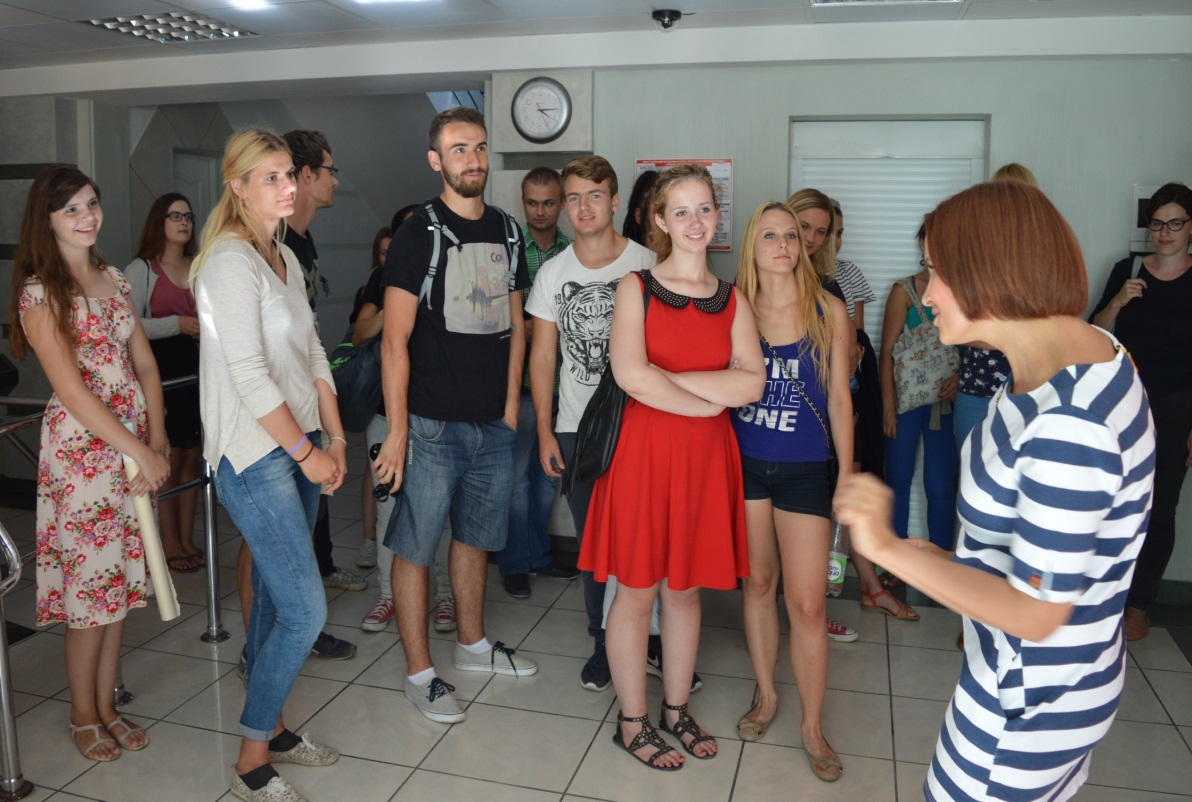 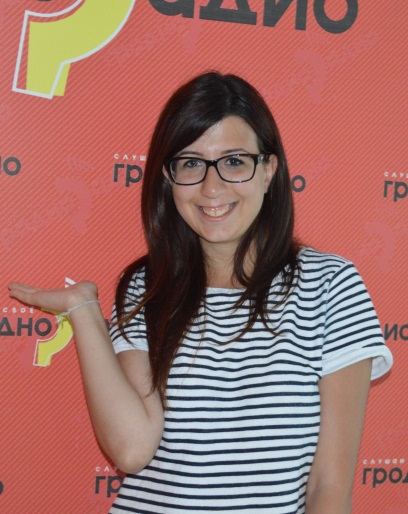 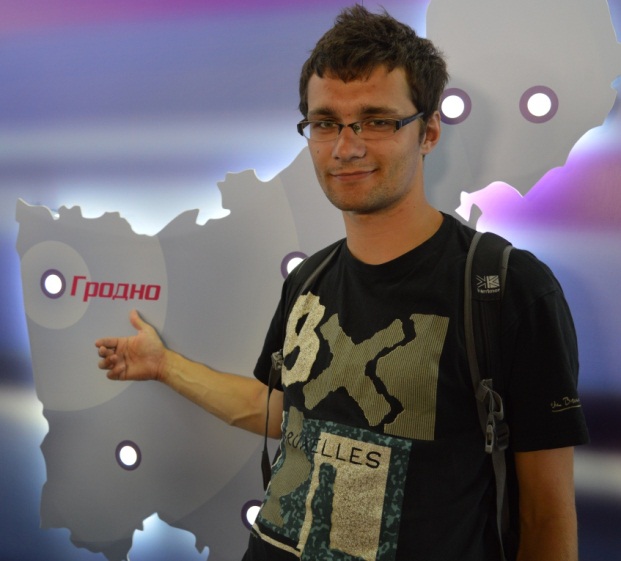 Побывали на производстве
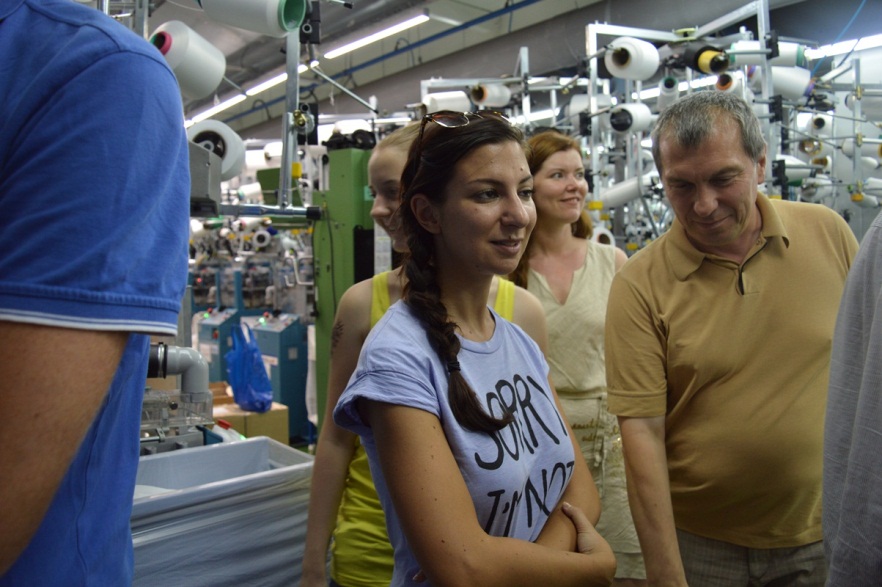 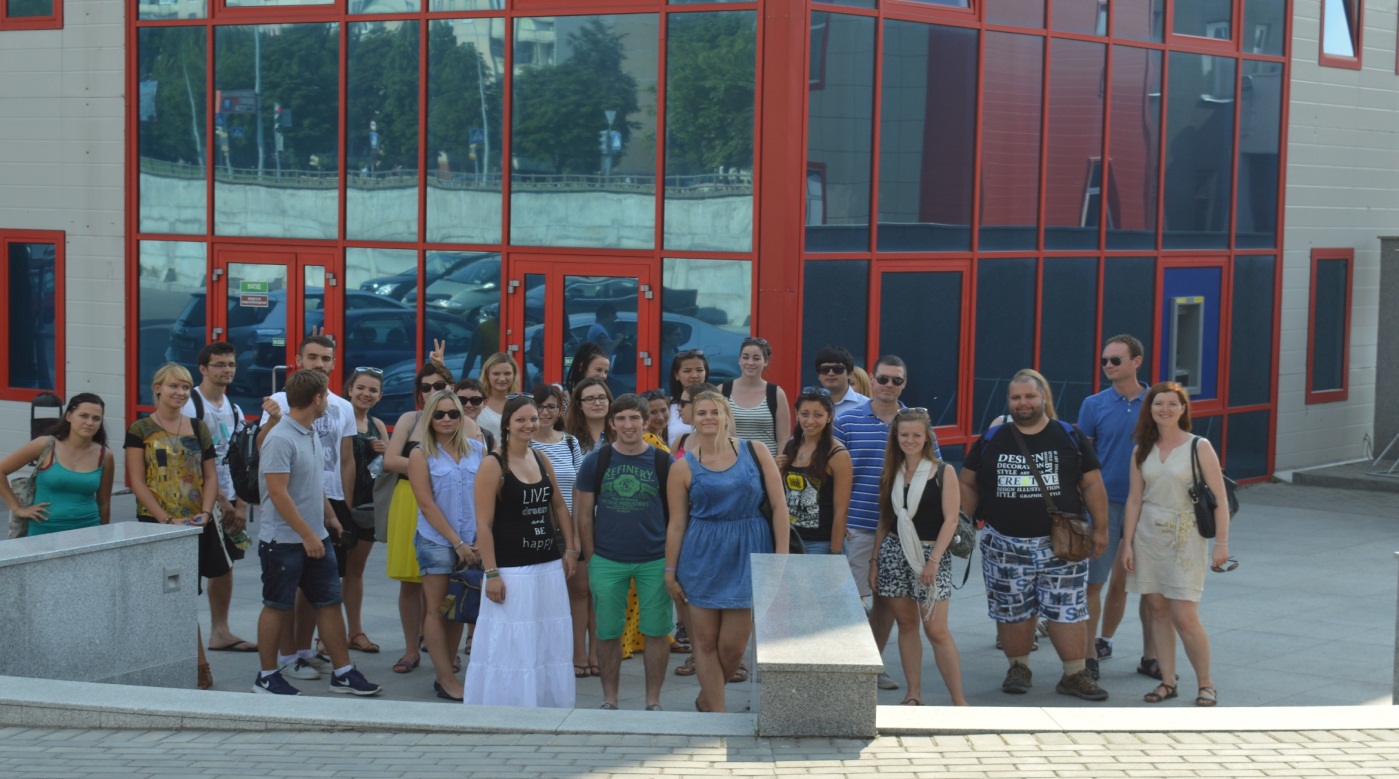 Ходили по музеям беларуси
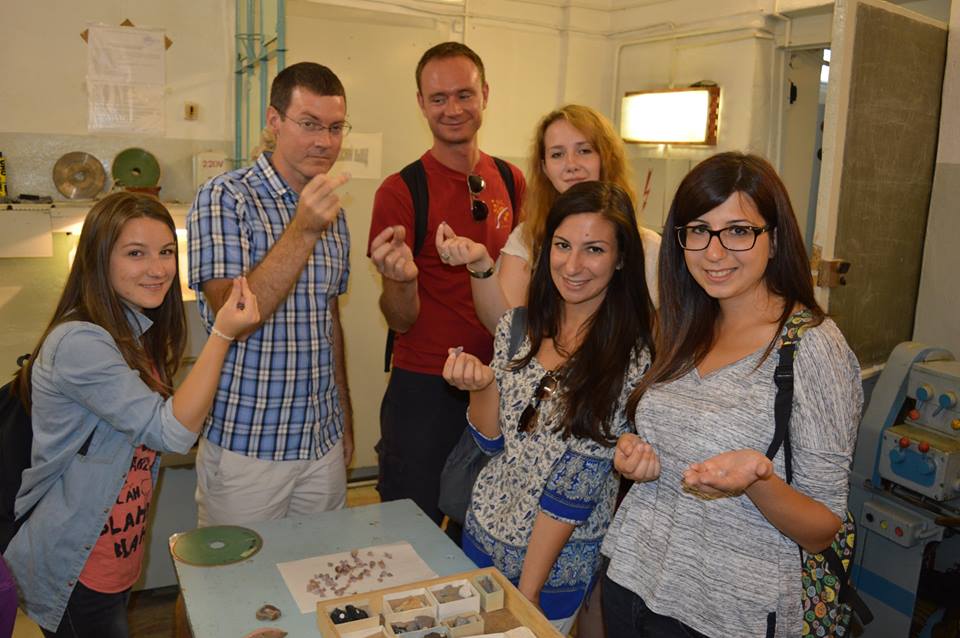 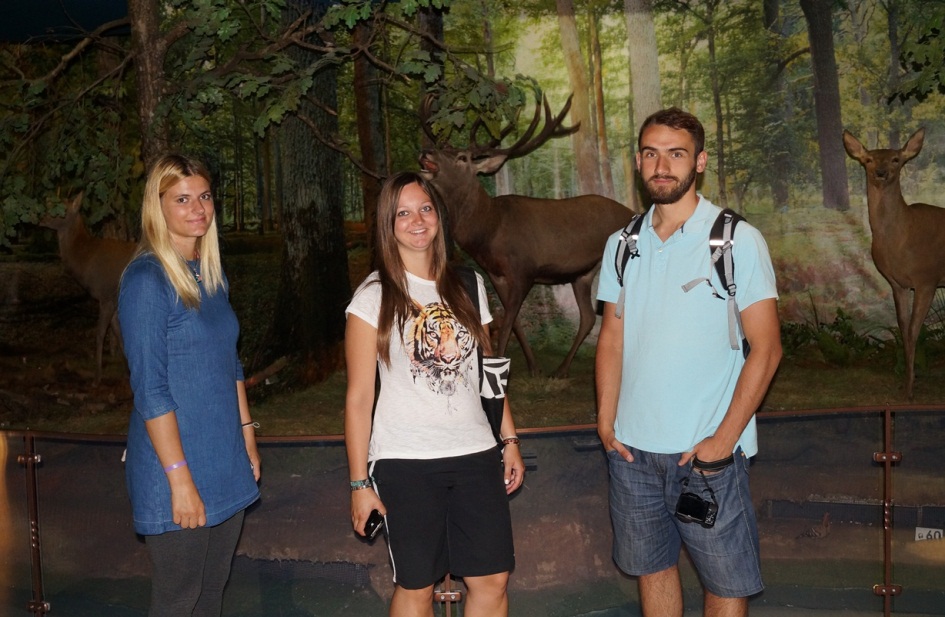 Ездили на экскурсии в минск,
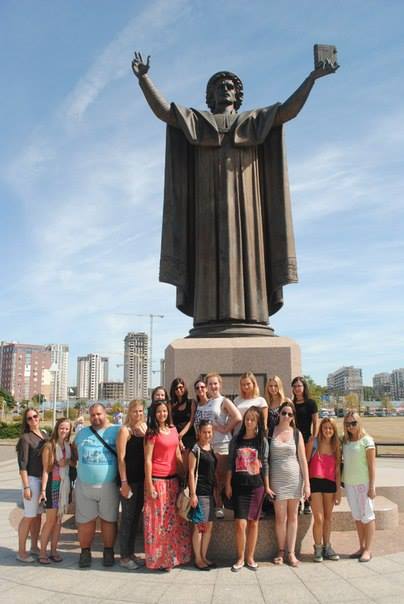 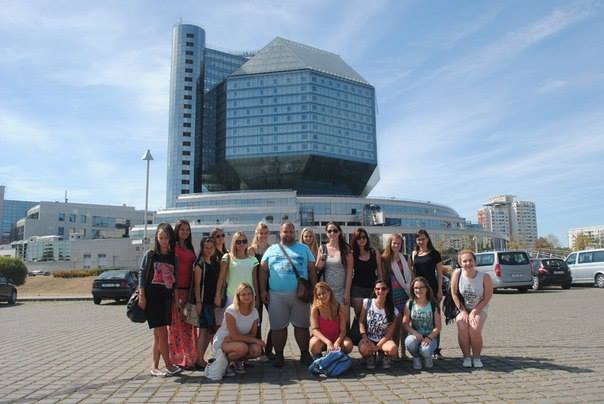 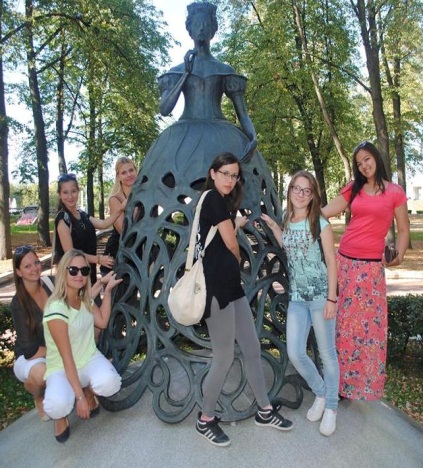 В беловежскую пущу
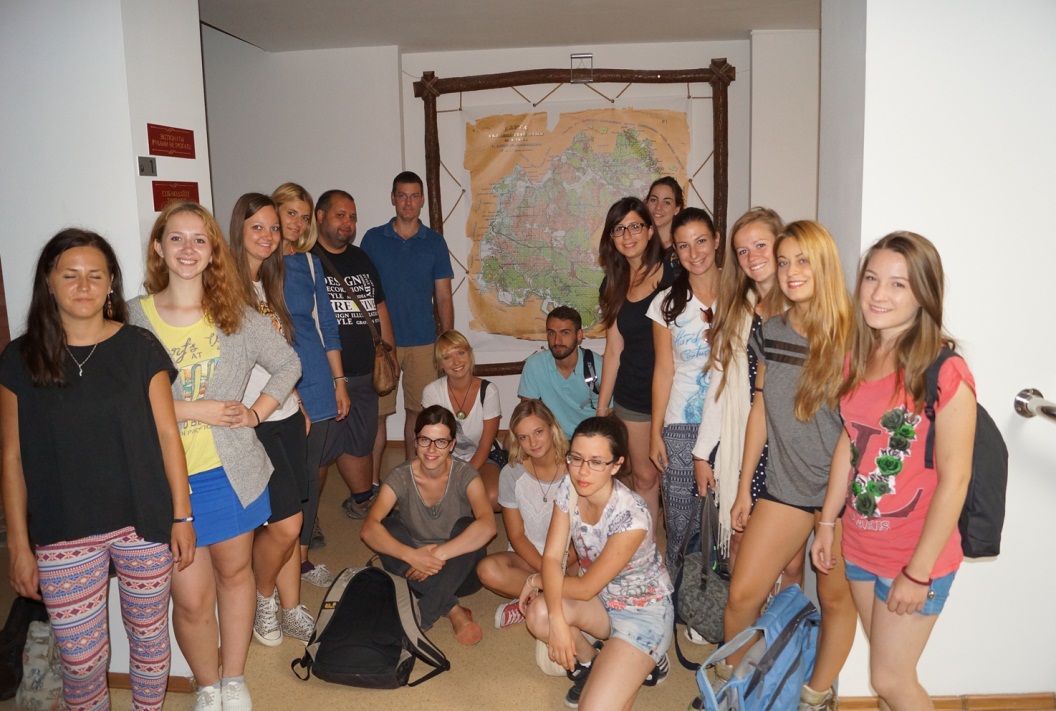 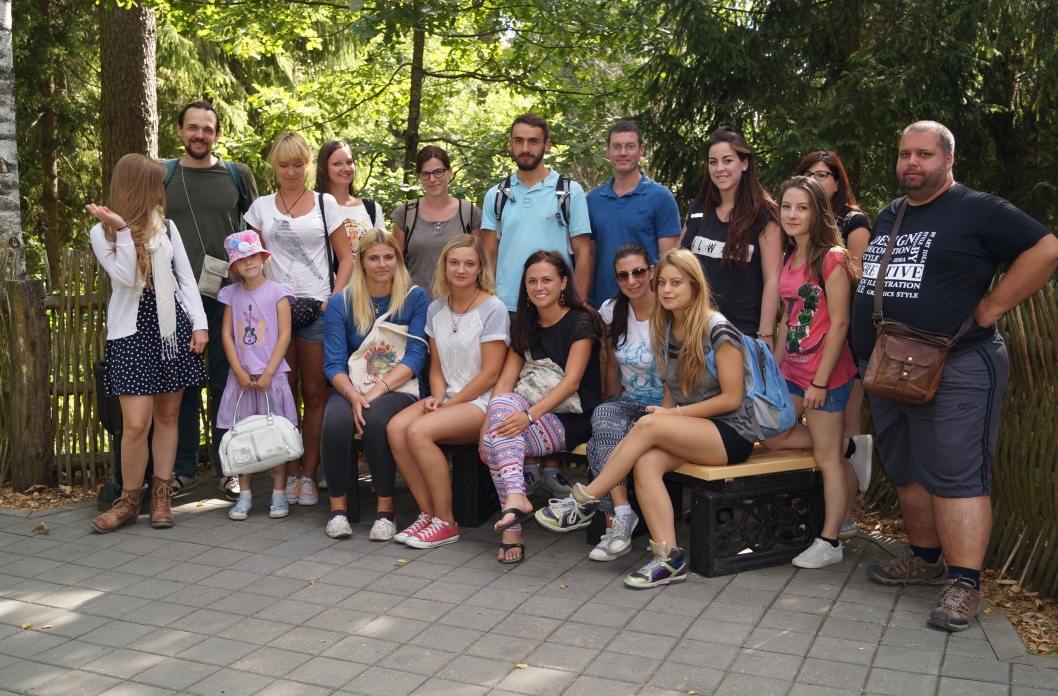 По замкам Беларуси
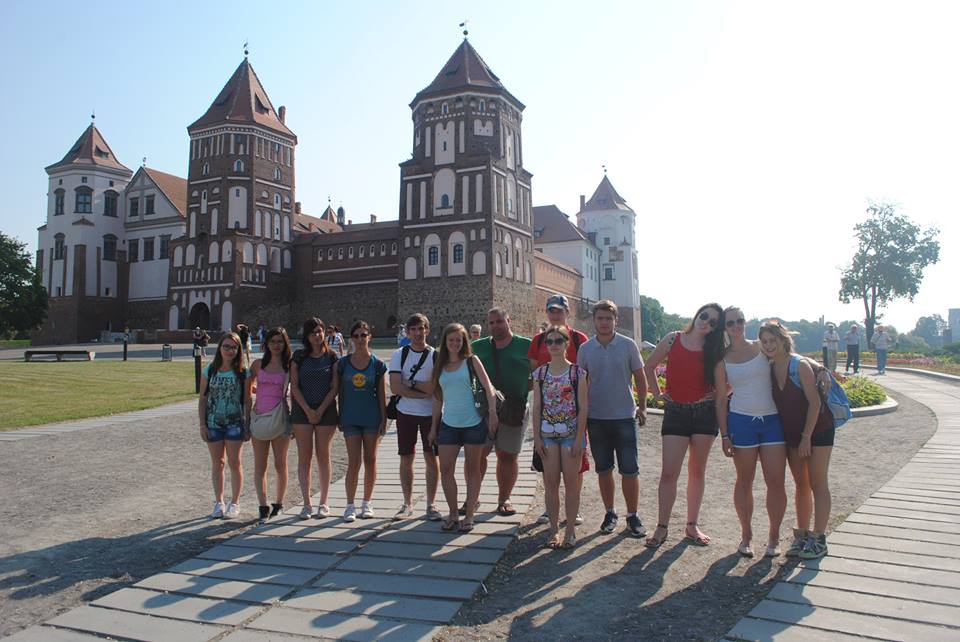 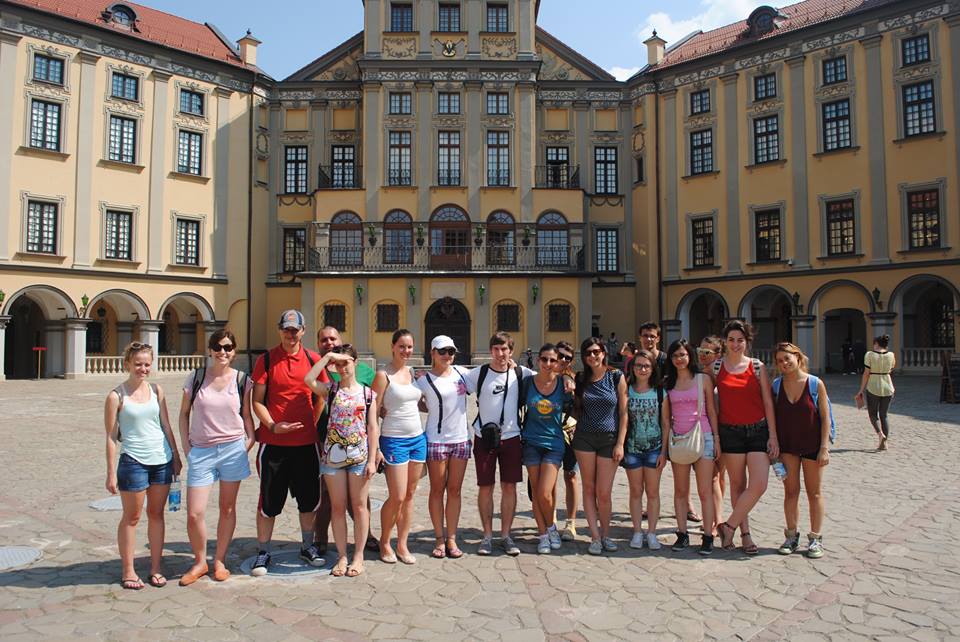 Гуляли по городу и по лесу
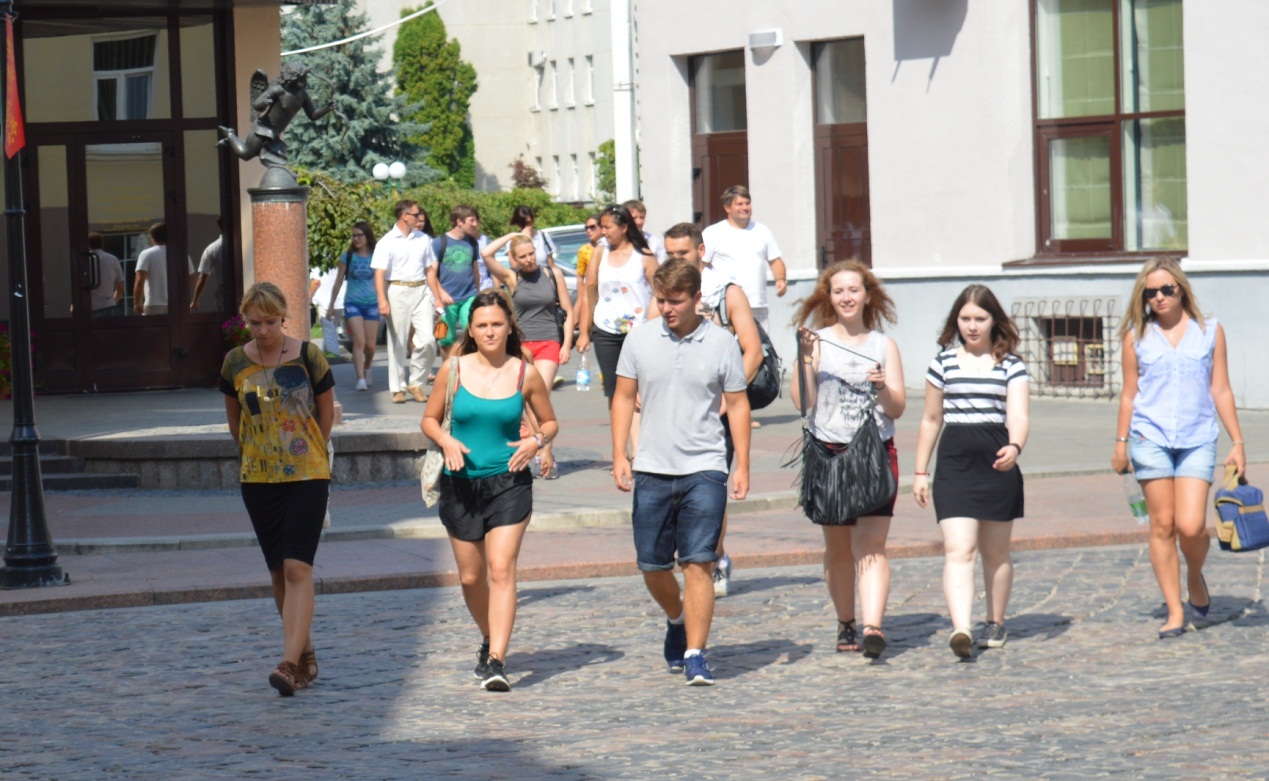 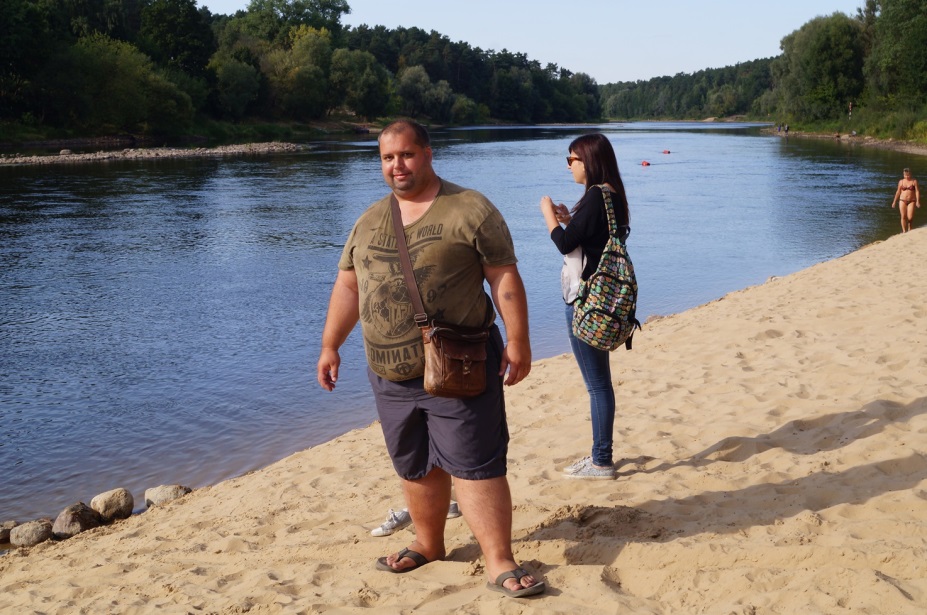 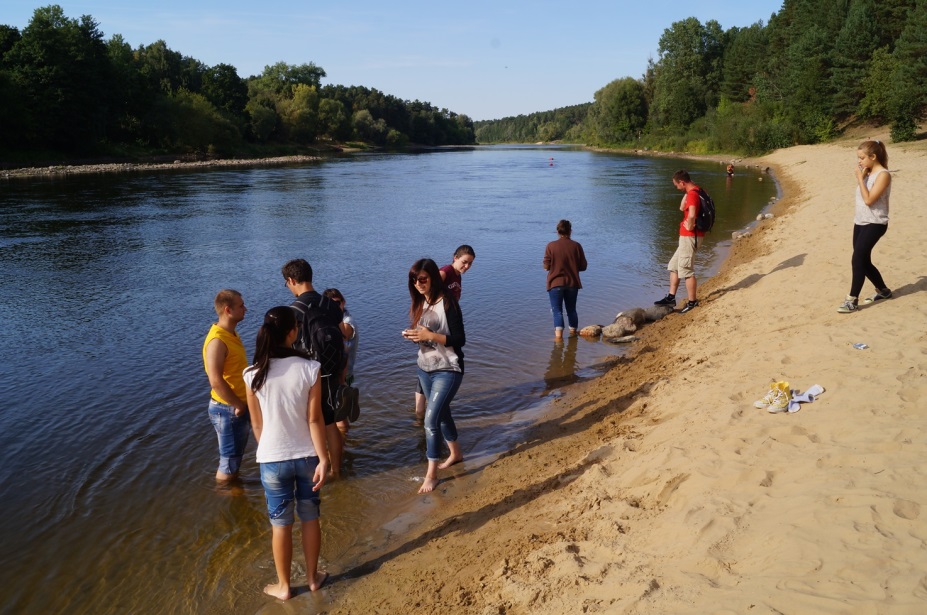 Последний день занятий
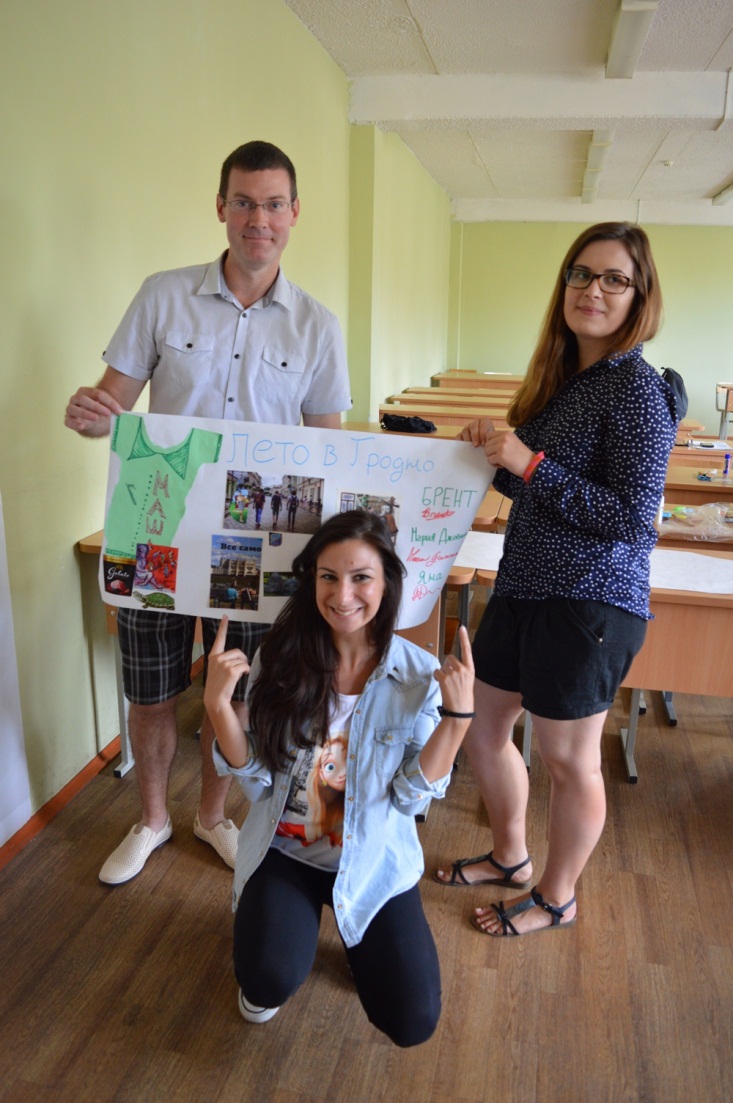 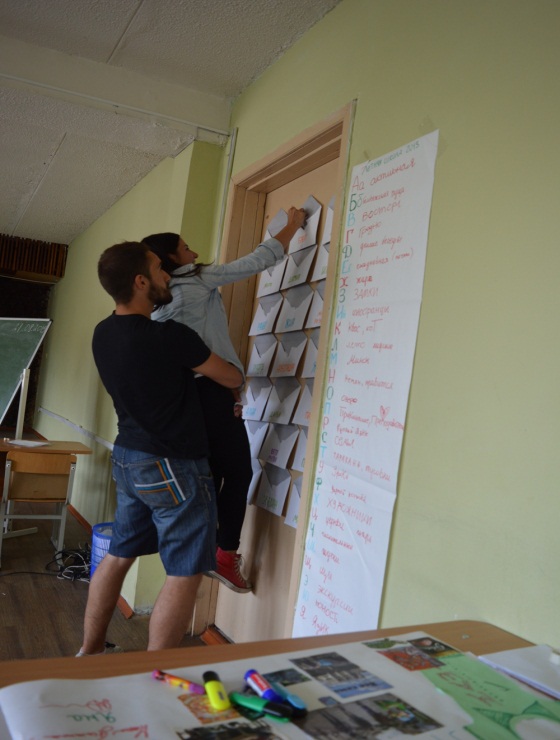 преподаватели русского языка ГОВОРЯТ:
Мыжелаемсчастьявам!!!
ПРЕЗЕНТАЦИЯ ПОДГОТОВЛЕНА
СТАРШИМ ПРЕПОДАВАТЕЛЕМ КАФЕДРЫ РУССКОГО ЯЗЫКА КАК ИНОСТРАННОГО И ЛИНГВИСТИЧЕСКИХ ДИСЦИПЛИН
Черкес Т.В.